Internet Marketing for Local Triratna Groups
By Keith Griggs        23rd Jan 2017
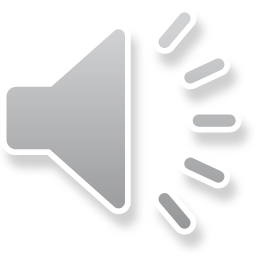 Purpose of this Presentation
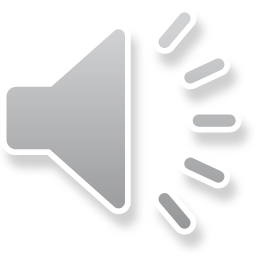 Purpose of this Presentation
How to reach out online,
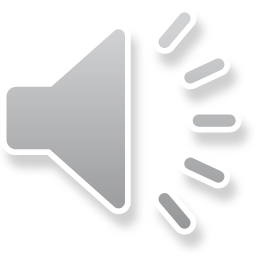 Purpose of this Presentation
How to reach out online,
engage with people,
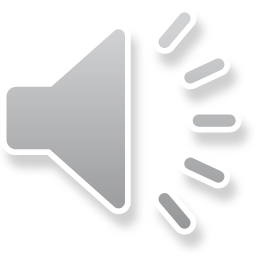 Purpose of this Presentation
How to reach out online,
engage with people, 
express our vision,
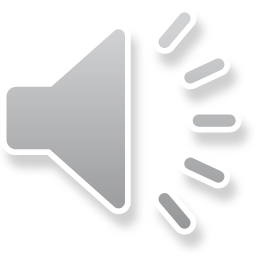 Purpose of this Presentation
How to reach out online,
engage with people, 
express our vision, 
build an online community, that reinforces and complements what we do at our classes
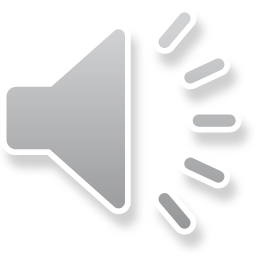 Intended Result – If they google “Broxbourne meditation”, you should have most of the slots in organic results (i.e. ignoring the adverts)
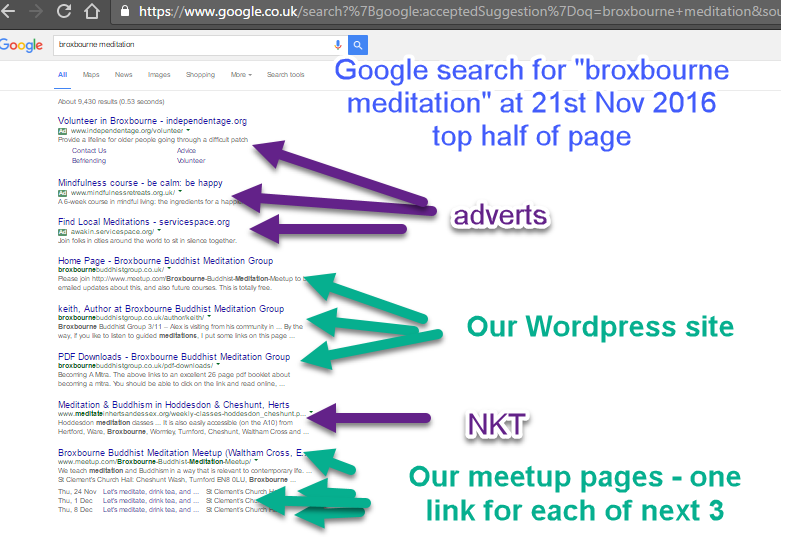 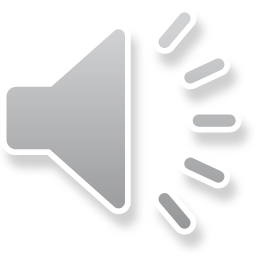 Bottom half of page
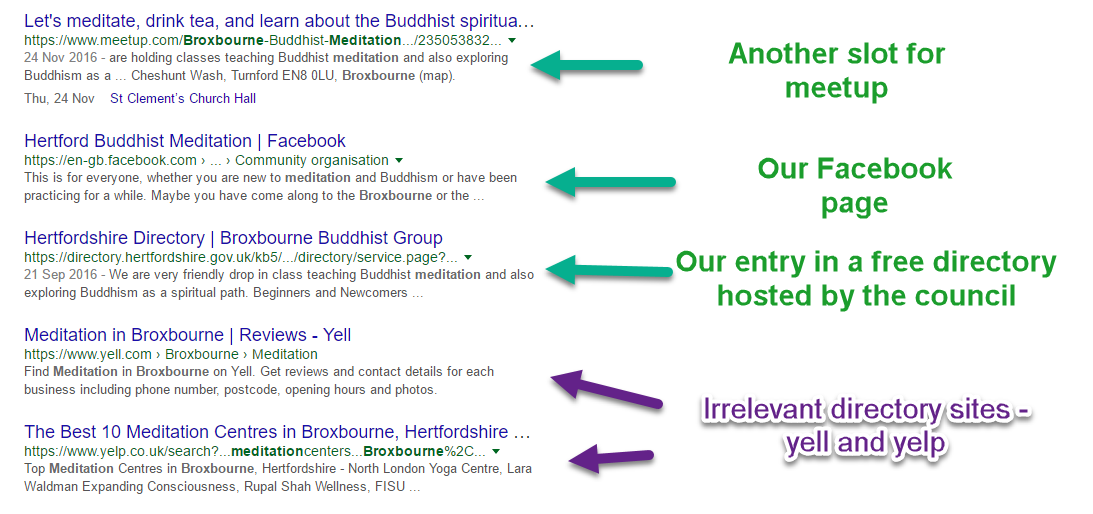 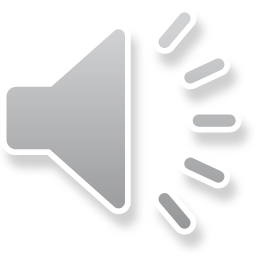 Important tip
If you are checking your position on Google, then make sure you log out of your gmail account first

Otherwise it will show you personalised results that are different from what other people see.
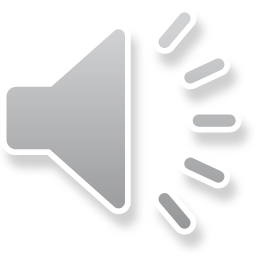 Suggested 6 point plan
Set up Meetup.com page
Set up Facebook page
Advertise on Facebook by boosting engaging posts 
Create Facebook event and boost it (Leicester got 20 people for £20!)
Get listed on www.thebuddhistcentre.com
Optional: Set up a blog
eg Wordpress site on own domain eg broxbournebuddhistgroup.co.uk

or
 
Create a blog on Blogger.com that shows up on blogspot.com (easier)
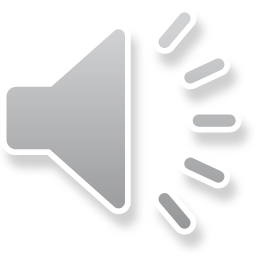 Optional tip - to find keyword volume
To find volume of monthly searches in Google for a keyword
Note “keyword” = a search term or phrase eg “Broxbourne meditation”
Go to adwords.google.com/keywordplanner and quickly set up a free adwords account
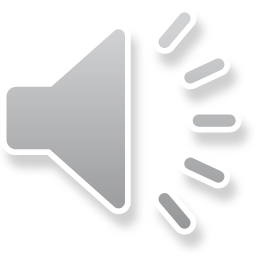 Top tip - keywords
Use keywords such as “Buddhism, Meditation, Mindfulness” in user names, domain names, group names etc,
Info from Google Adwords keyword planner (used to be known as Google keyword tool)
More people search for the word “mindfulness” than “meditation” or “Buddhism”

“meditation” has more competition
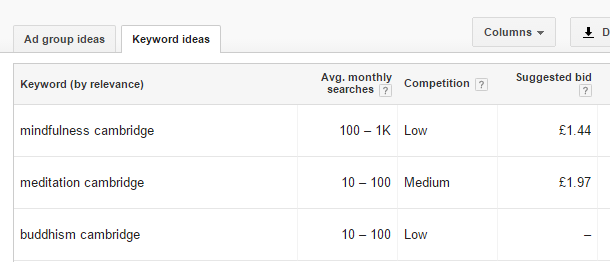 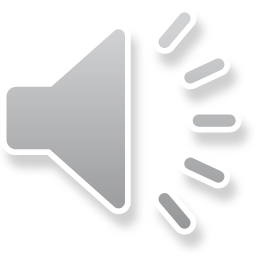 Top tip - keywords
Can also add names of nearby villages, towns and suburbs to our pages eg:
“We are easily accessible from the following areas: Broxbourne, Cheshunt, Hoddesdon, Goffs Oak, Waltham Cross, Waltham Abbey, Waltham Forest, Harlow, Enfield, Barnet, Hertford, Ware, Welwyn Garden City, Potters Bar, Hatfield, East Hertfordshire, West Essex”
Because we added that sentence, we now appear on page one for many of these eg on “meditation barnet”
Barnet is the second largest London borough with 331k people
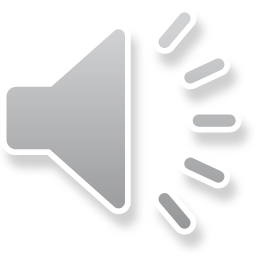 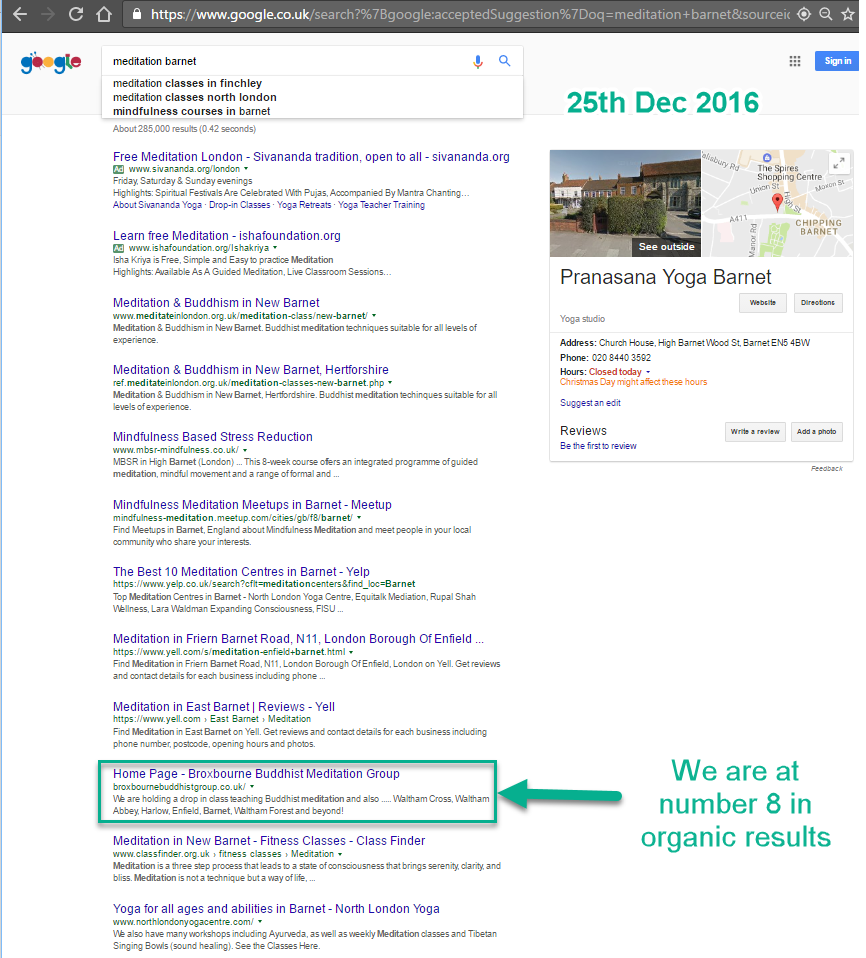 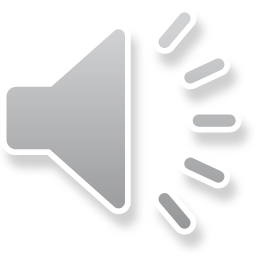 Suggested 4 point plan
Meetup.com
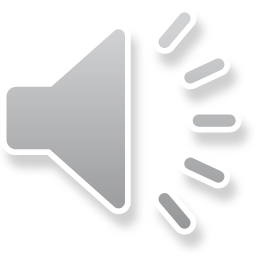 Suggested 4 point plan
Meetup.com

Best results for minimum time effort and money
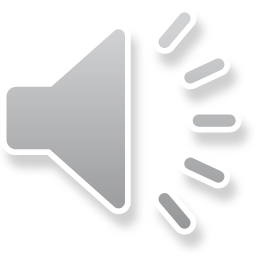 Suggested 4 point plan
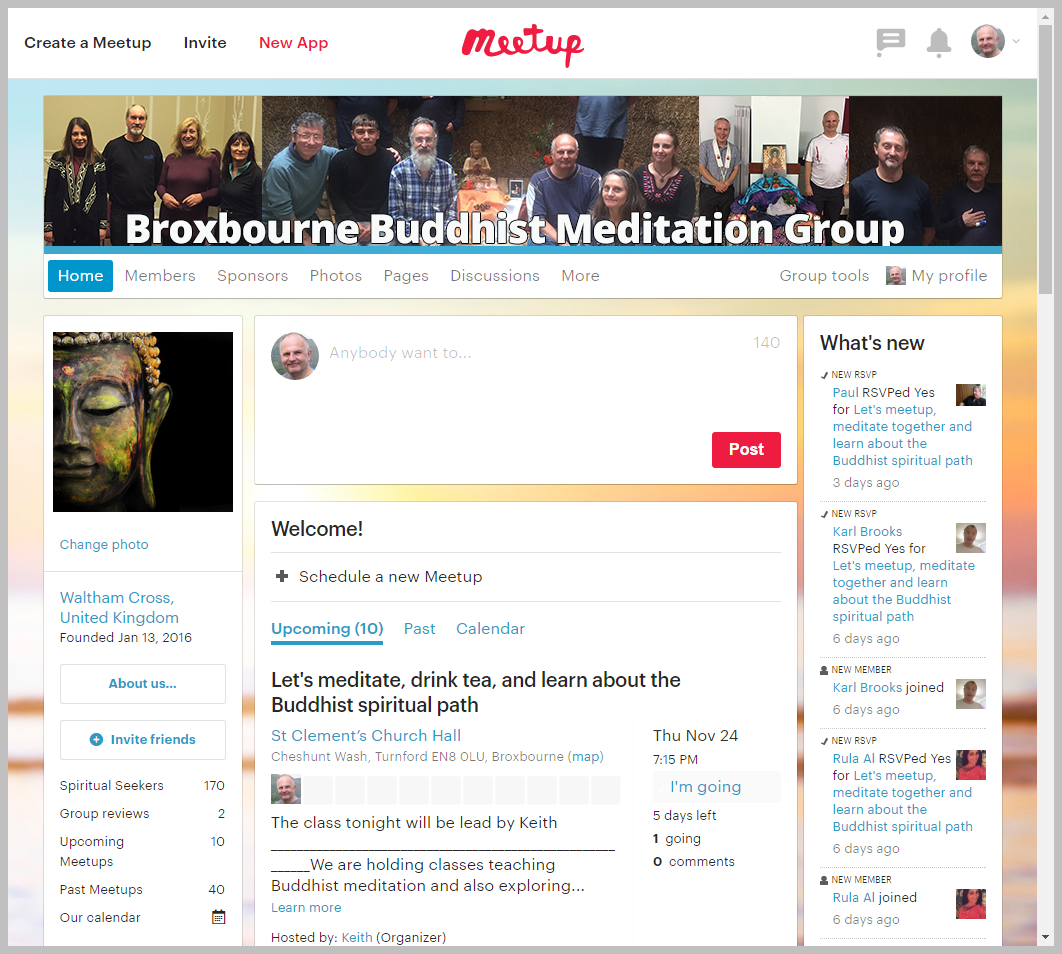 Meetup.com

Best results for minimum time effort and money
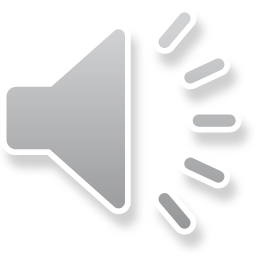 Cost of Meetup
There is a cheaper basic plan at £8 per month for up to 50 members and 4 organisers, but you will soon outgrow that
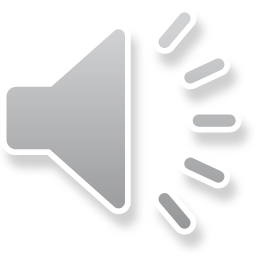 Cost of Meetup
There is a cheaper basic plan at £8 per month for up to 50 members and 4 organisers, but you will soon outgrow that

You will soon need to upgrade to Unlimited plan $15 (approx. £12) per month. This gives unlimited members and organisers
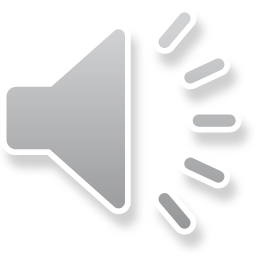 Advantages of Meetup
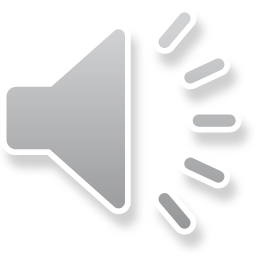 Advantages of Meetup
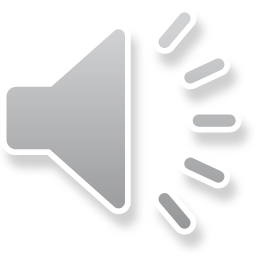 Advantages of Meetup
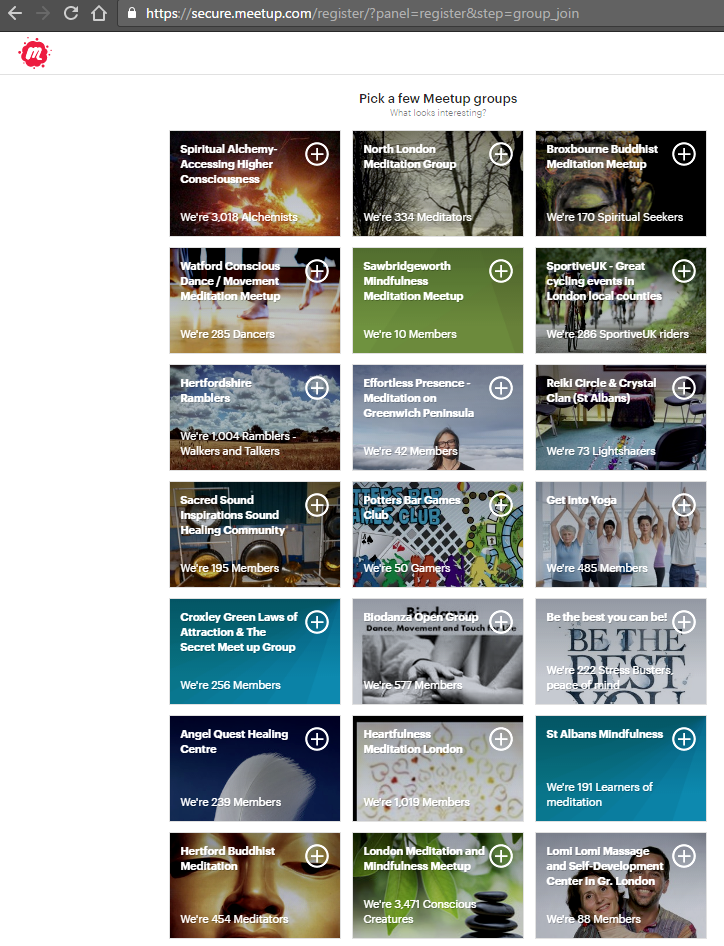 Many local people join meetup.com (which is free for them) and will search there for “meditation” or “Buddhism”
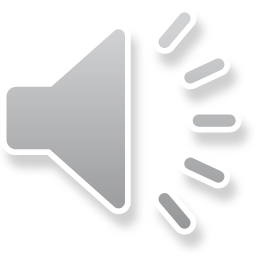 Advantages of Meetup
They might click on your group
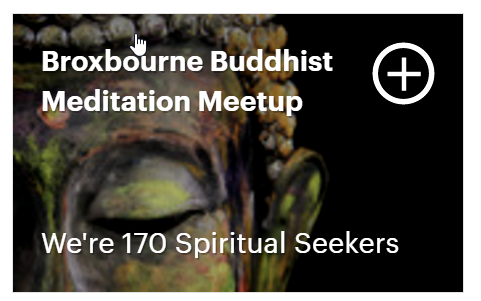 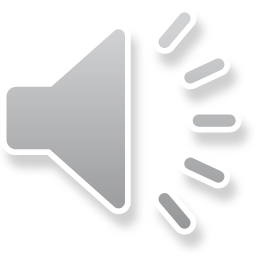 Advantages of Meetup
They then see your home page, and might click the red  “add me”  button
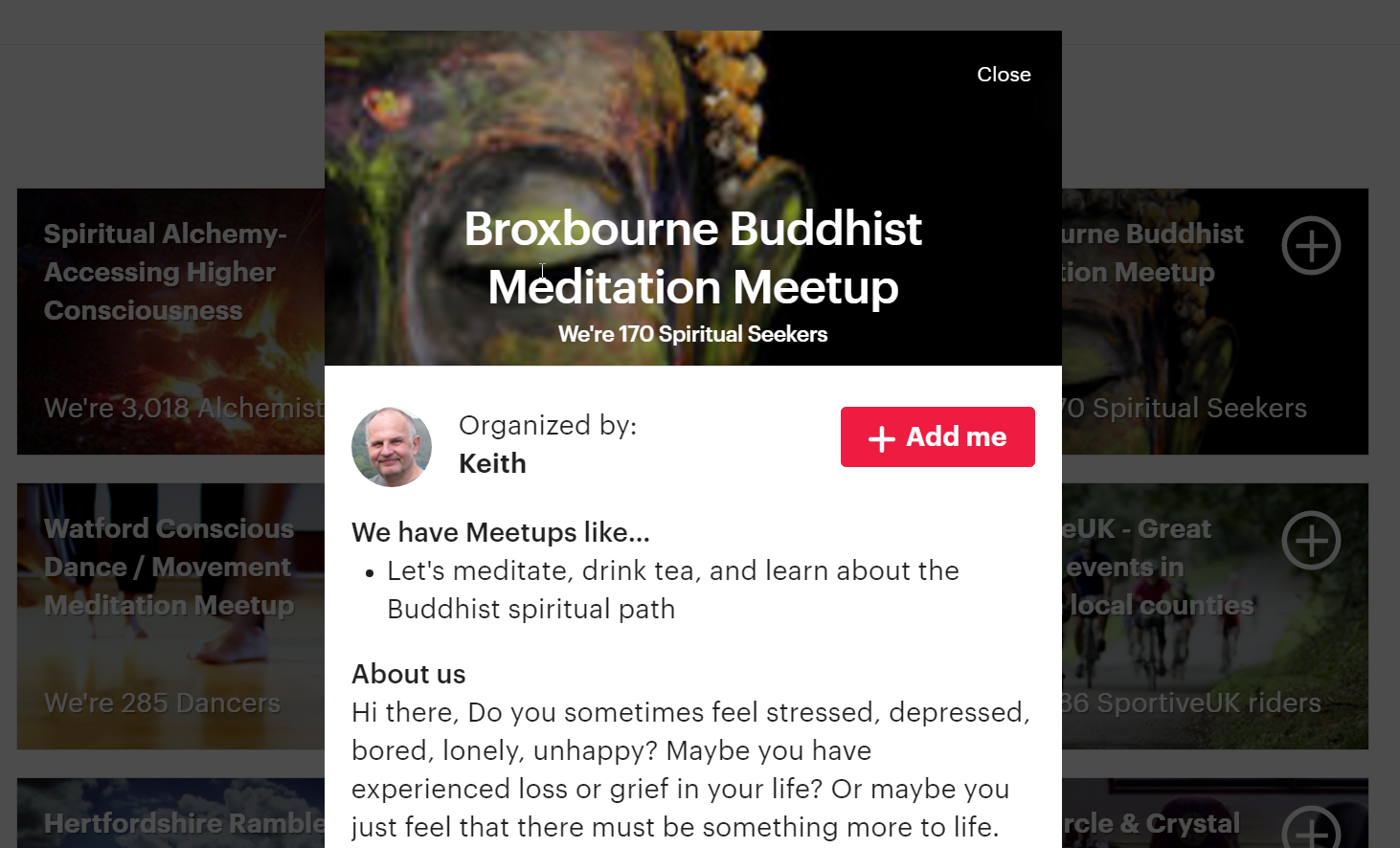 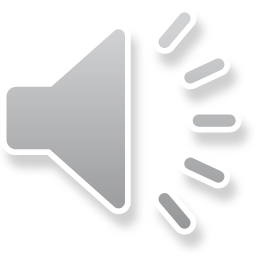 Advantages of Meetup
Then every week meetup.com will send them an email with a calandar reminding them of the events of the meetup groups they have joined
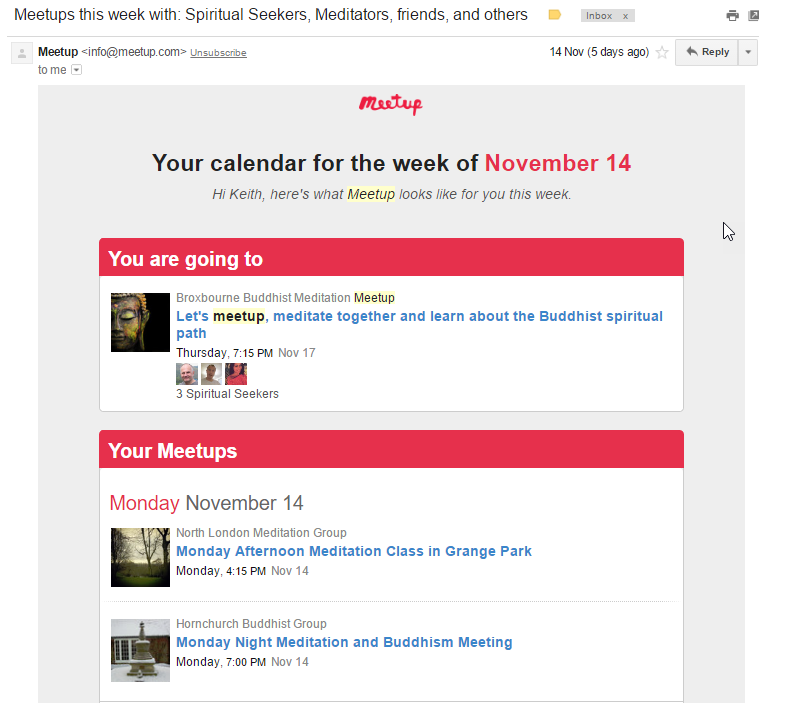 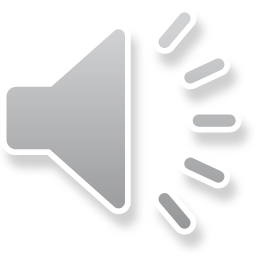 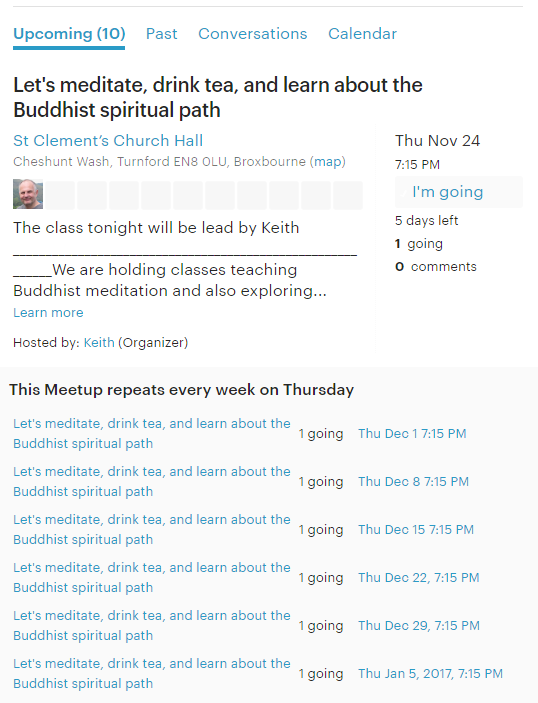 Advantages of Meetup
You write out information for one event, and it will automatically duplicate this infinite times, so you automatically have a page for every evening, which you can edit.

In other words, after you set it up, you hardly have to do any more work updating it.
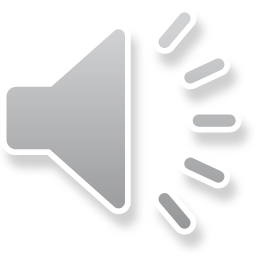 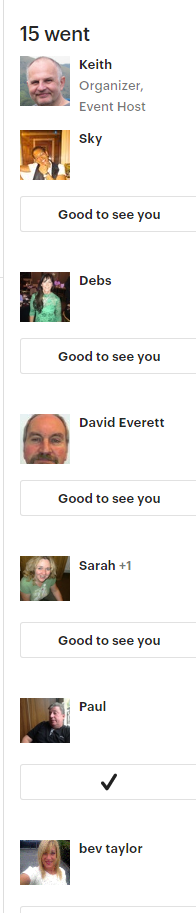 Advantages of Meetup
People can easily click RSVP to an event, and then they can click on a photo and leave a message for people
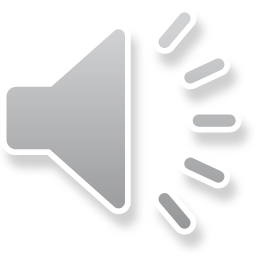 Advantages of Meetup
Some people like to message me, which I always reply to

“Thank you for updating . I like the group so much that I would come even if there are 2 people. Just was not well n then got busy. Believe or not, I remember nearly every Thursday that I want to go and I end up not attending. I am missing the group for sure and will make effort to join in when back in London.”
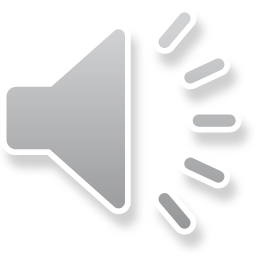 Advantages of Meetup
It gives me a list of all our 170 members. You can search them or sort by name or date that they last visited the group page
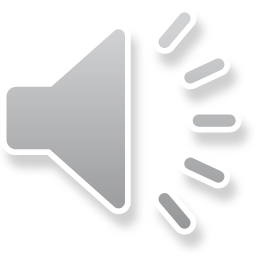 Advantages of Meetup
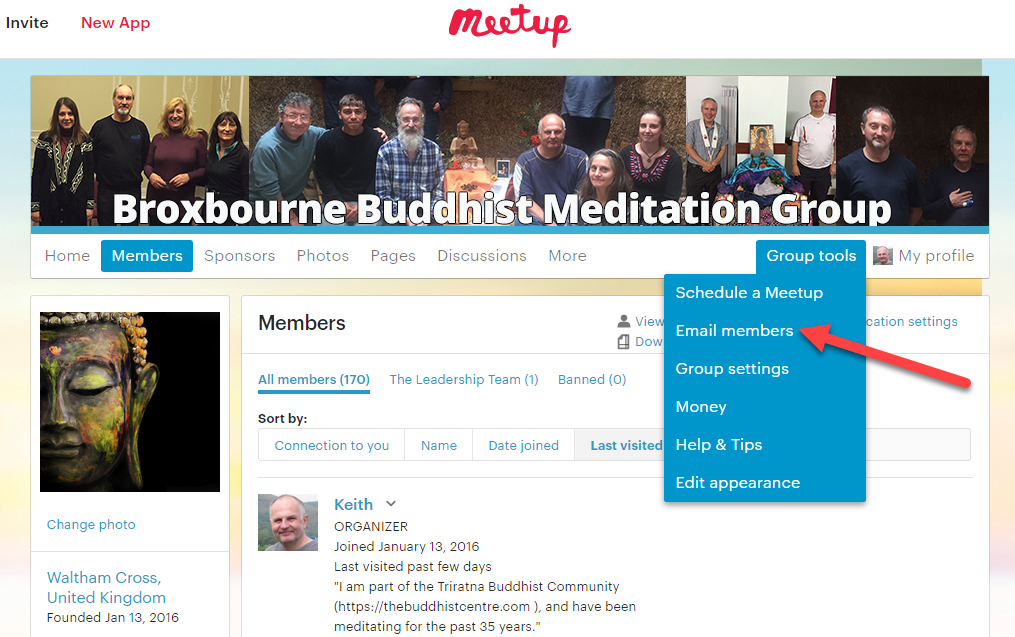 As well as messaging them individually, I can sent out a bulk email to all 170 members, which I do every month

This is under group tools
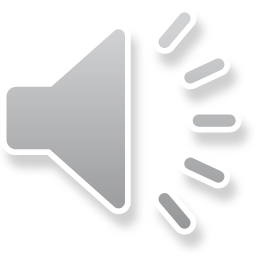 Advantages of Meetup
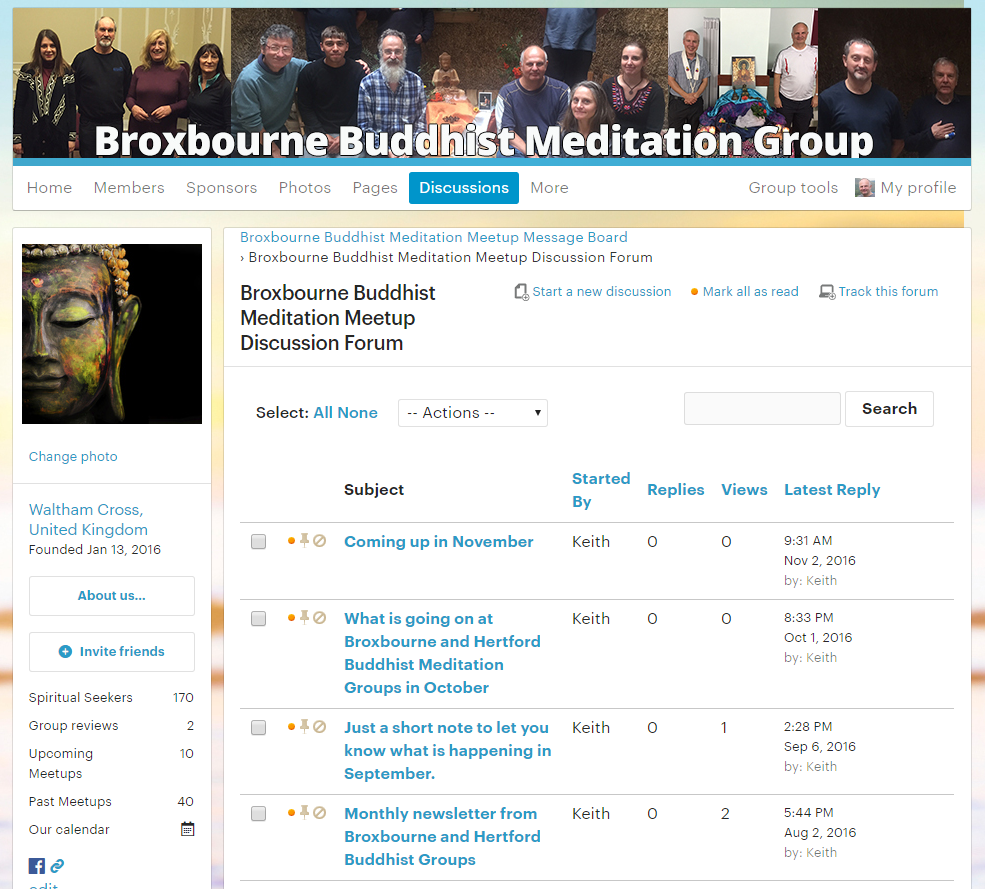 It also gives you a discussion forum, although we don’t actually use this.
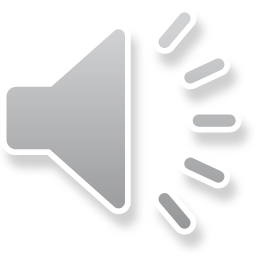 Advantages of Meetup
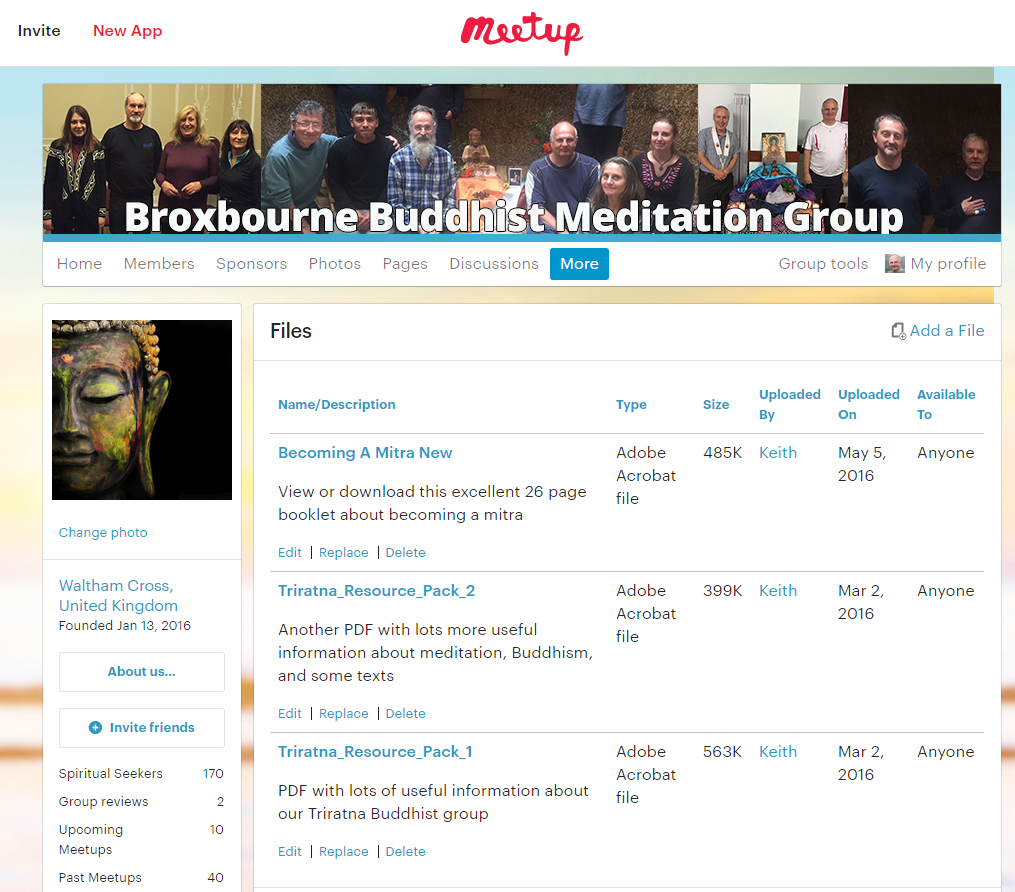 You can also upload files for people to download
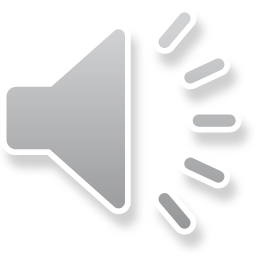 Advantages of Meetup
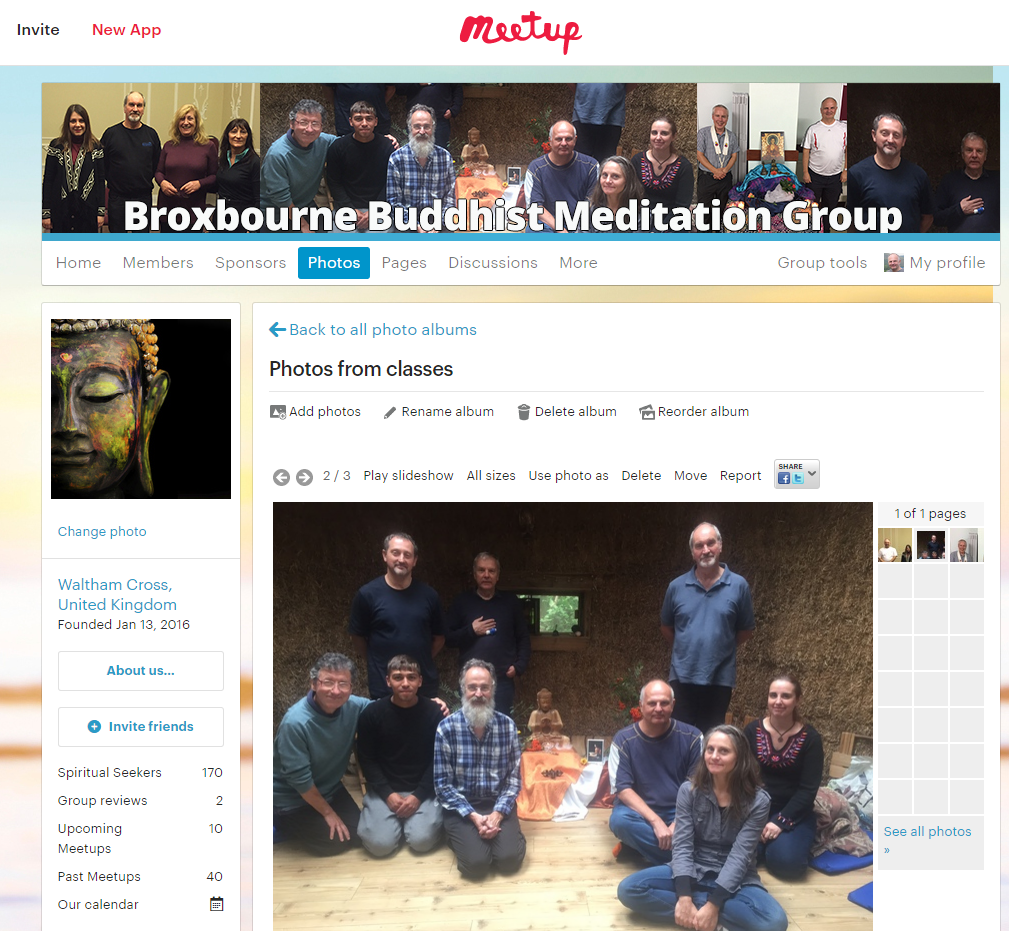 And add photos and pages
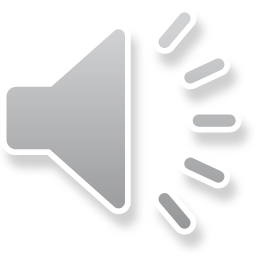 Advantages of Meetup
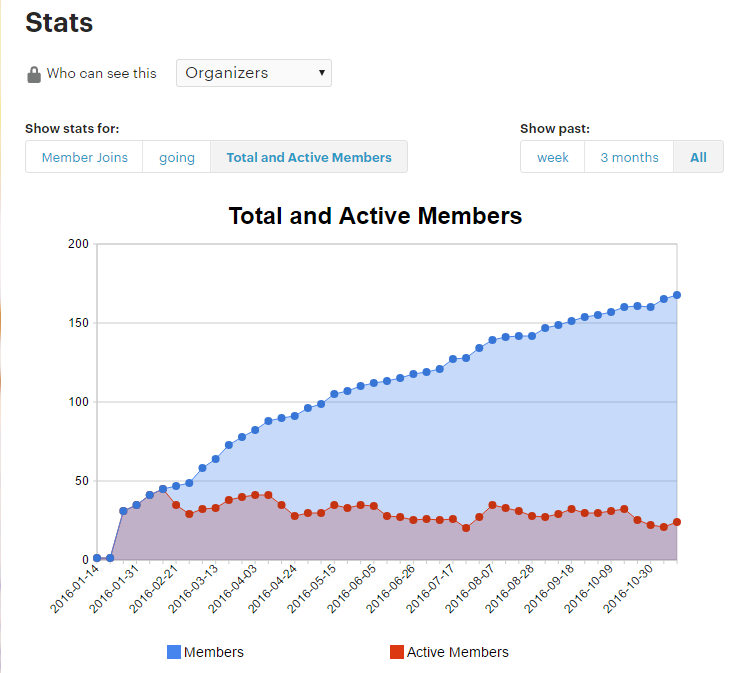 And give you a few nice graphs
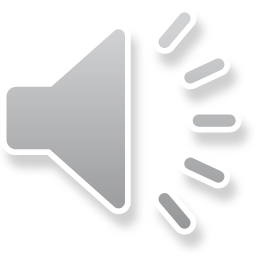 Advantages of Meetup
In other words it is designed from the ground up exactly for small groups such as ours
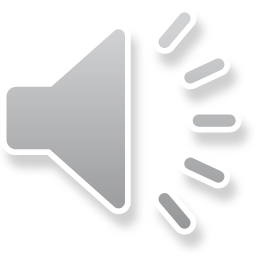 Advantages of Meetup
Bottom line is that we get a lot of people from meetup, and many go on to become regulars.
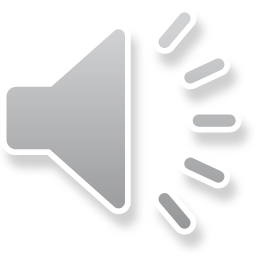 Suggested 4 point plan – step 2
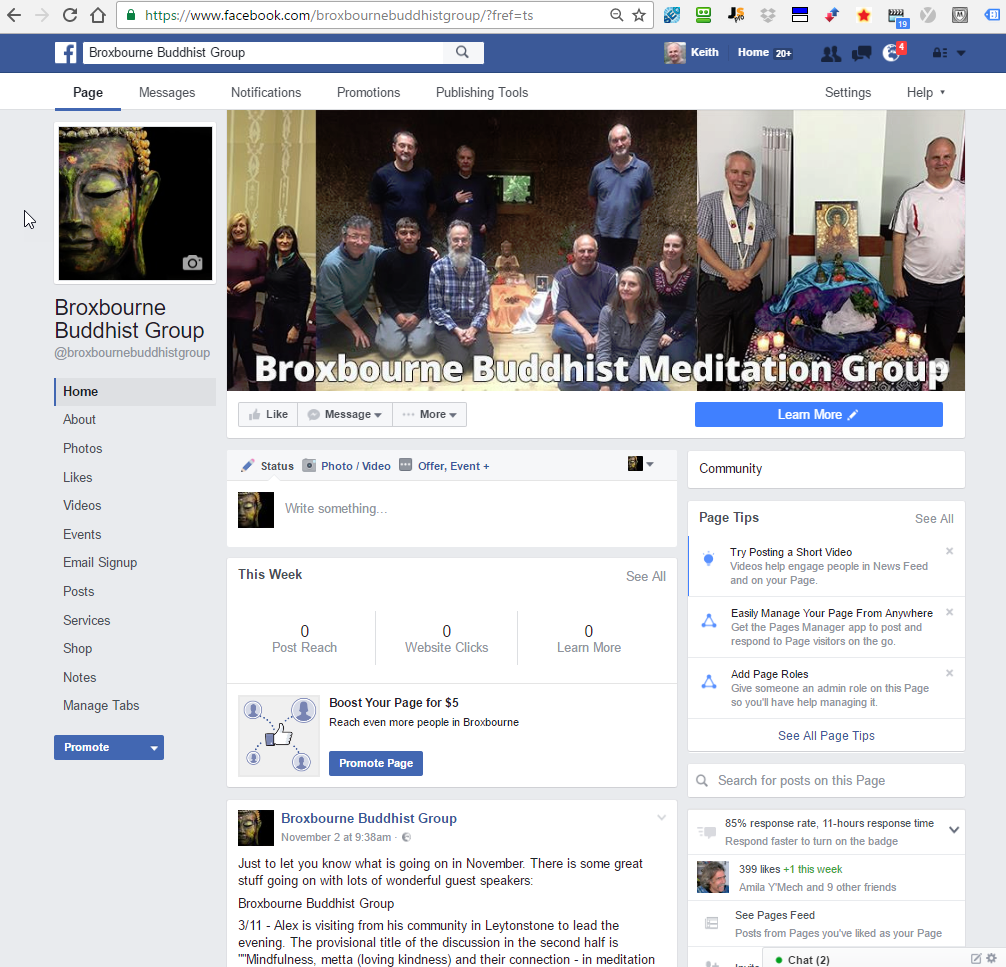 2. Create Facebook Page
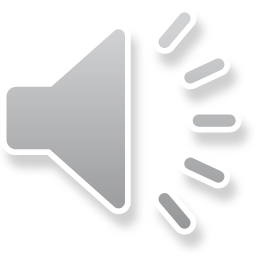 In Facebook the Difference between a “page” and a “group”
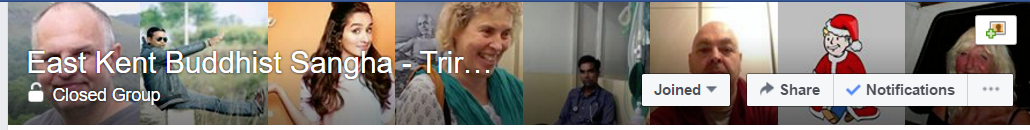 A group is a forum or discussion group
Eg East Kent Buddhist Sangha has a closed one with 37 members
“Closed” means an admin must approve you before you can see the posts
Kept closed for privacy and to create a safe space
People arrange lifts, post photos, and videos etc
It can be useful if you have several active Facebook users
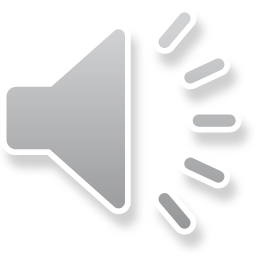 But here we are talking about a Facebook “Page”
Used to be known as a “fan page”
Posts can only be created by admin – not by anyone
Therefore our page is open
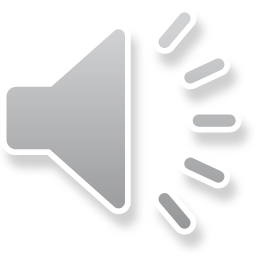 Facebook Page
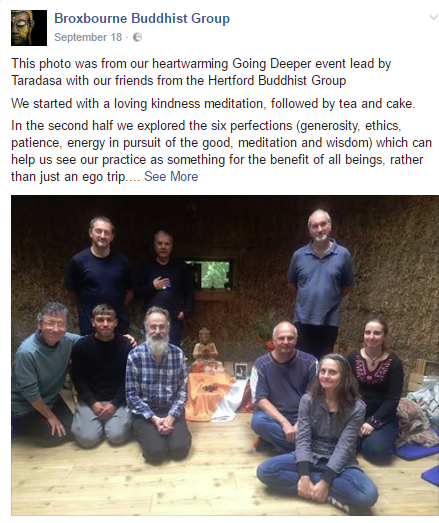 Keep it updated with:
Posts with photos of events,
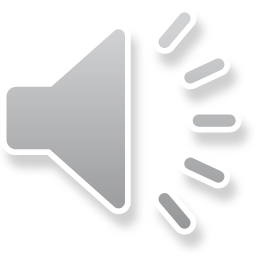 Facebook Page
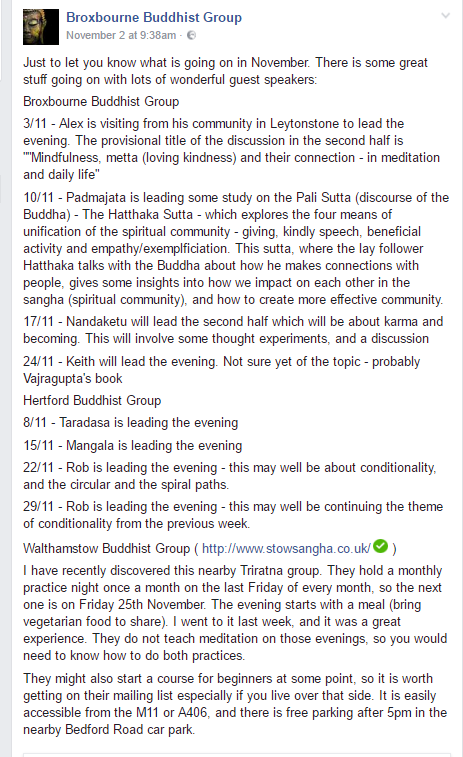 Keep it updated with:
Posts with photos of events, 
What is coming up at your group
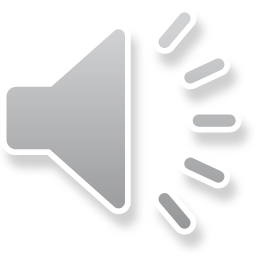 Facebook Page
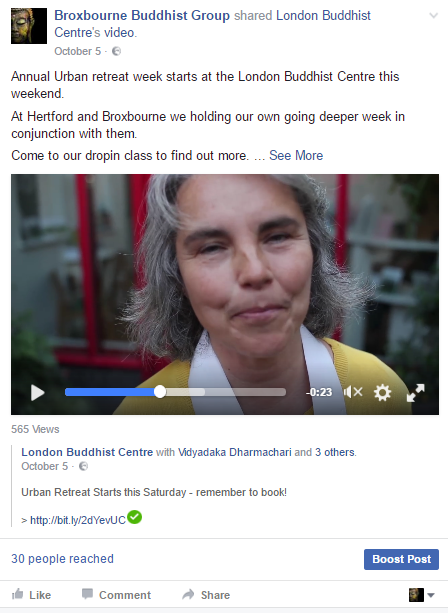 Keep it updated with:
Posts with photos of events, 
What is coming up at your group
Shares from other Triratna pages including youtube
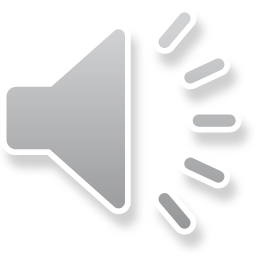 Facebook Page
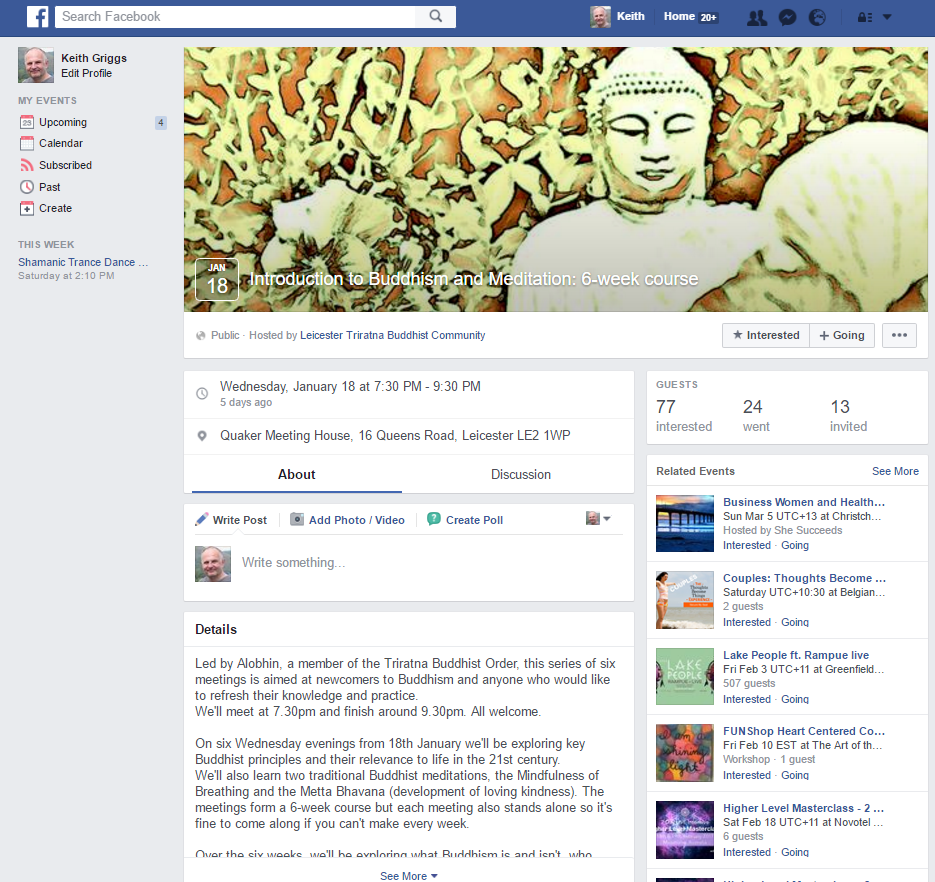 Keep it updated with:
Posts with photos of events, 
What is coming up at your group
Shares from other Triratna pages including youtube
Can create an “event”. These do extremely well when boosted.
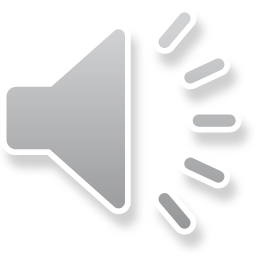 Facebook Page
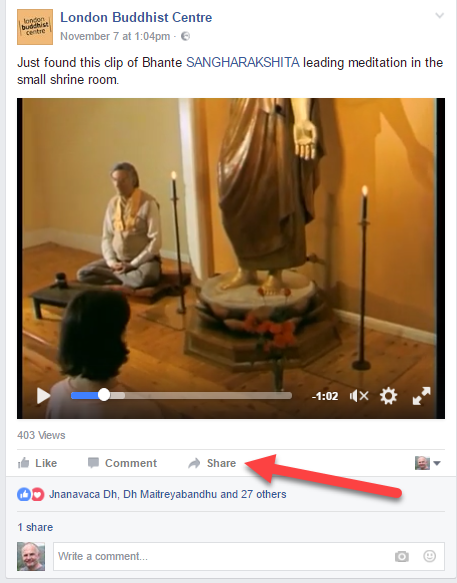 Keep an eye on other Triratna Facebook pages and Youtube videos, and anything with a lot of engagement (shares, likes and comments), you can consider sharing onto your page (not onto your personal timeline)
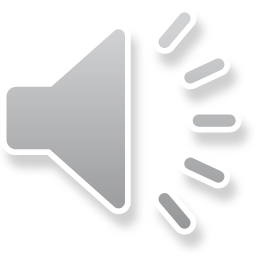 Facebook Page
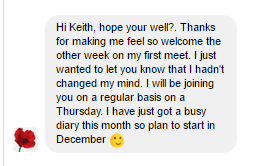 People can and do message you on Facebook
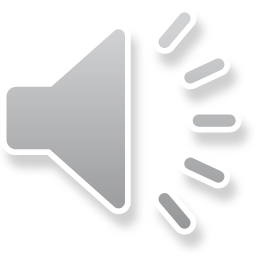 How to set up a Facebook Page
It is very easy, and also free

Just google or search on youtube “how to set up a facebook page”

Or click triangle

And then “create page”
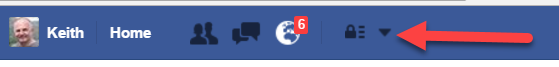 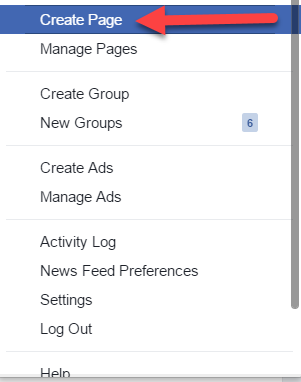 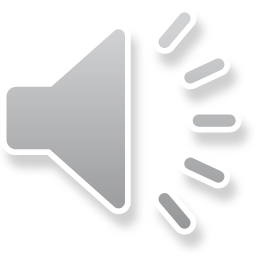 Facebook Page
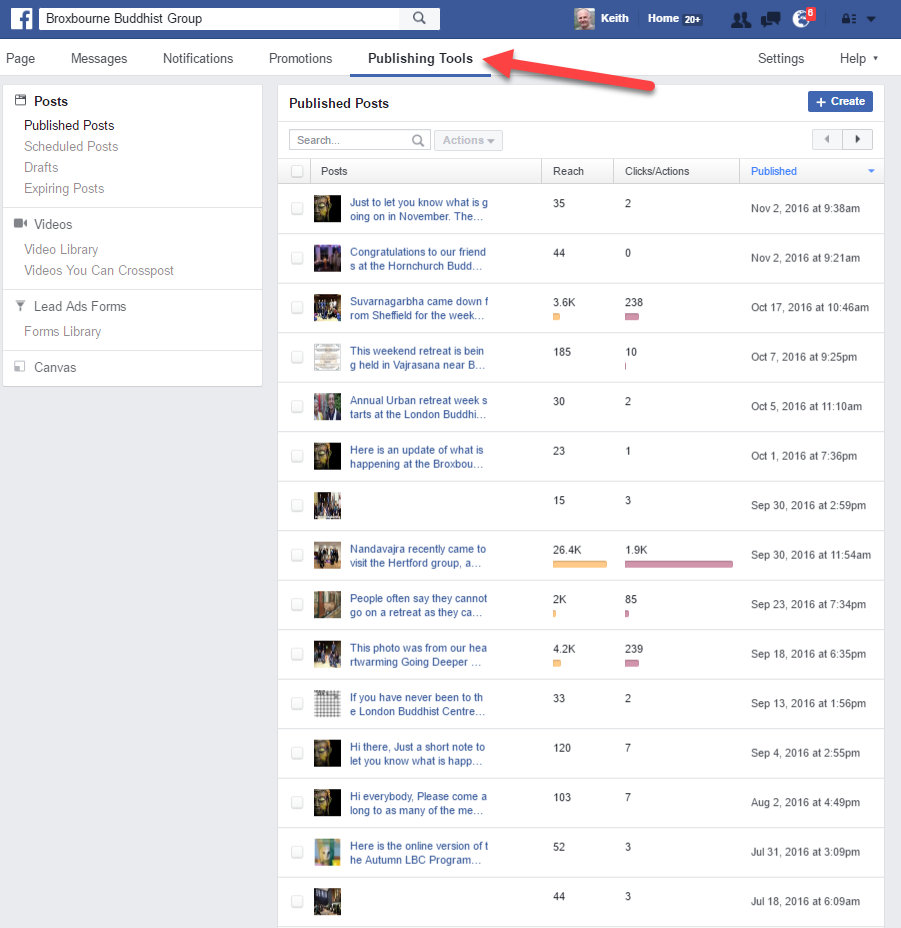 Under publishing tools, it shows reach and clicks/actions for each post, so you can find out which type of post gets best engagement
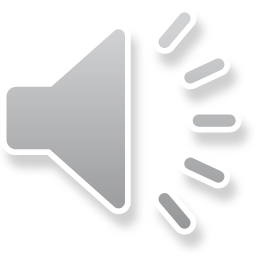 Facebook Page
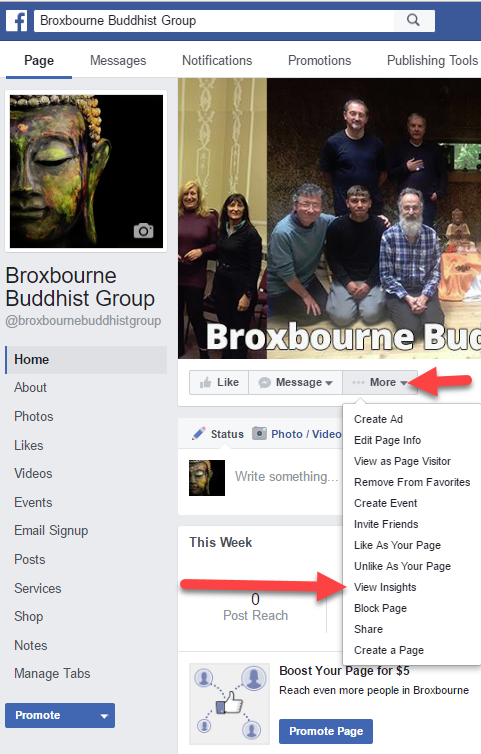 If you like graphs and stats, then click more, view insights
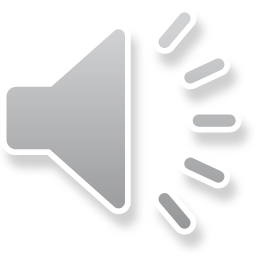 Facebook Page
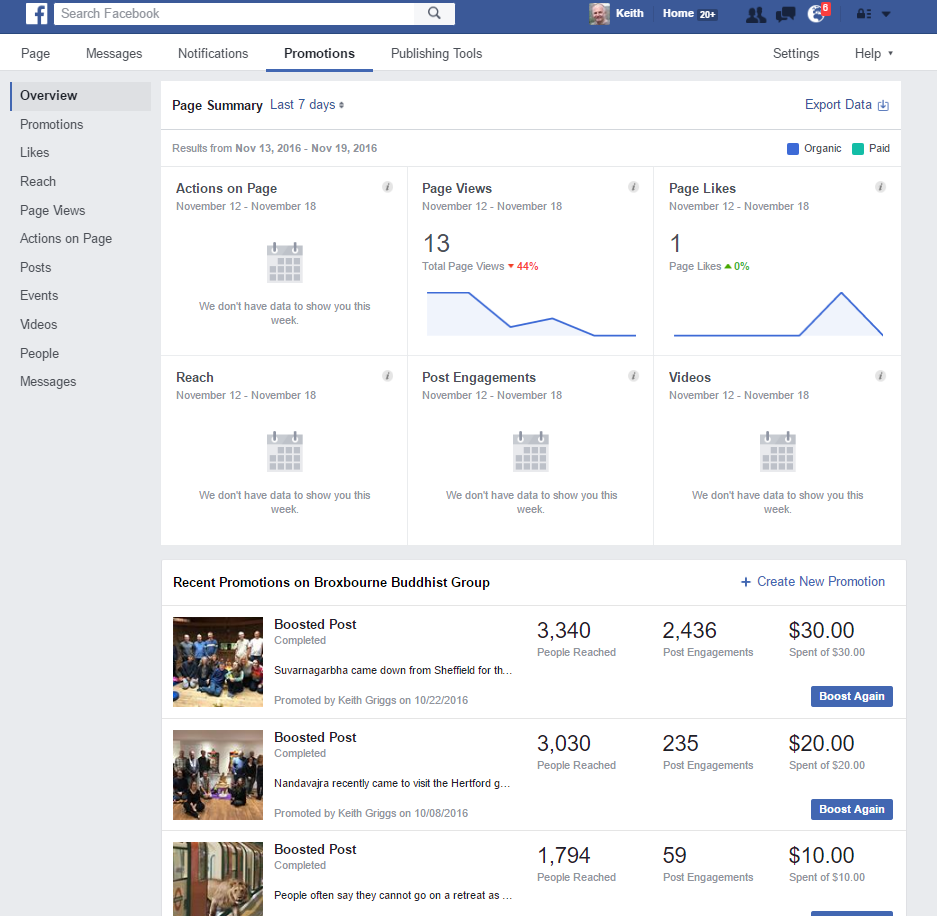 Screenshot shows the overview

Click on each of the items in the left hand navigation bar

My favourite is “people”
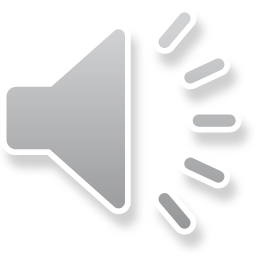 Facebook Page
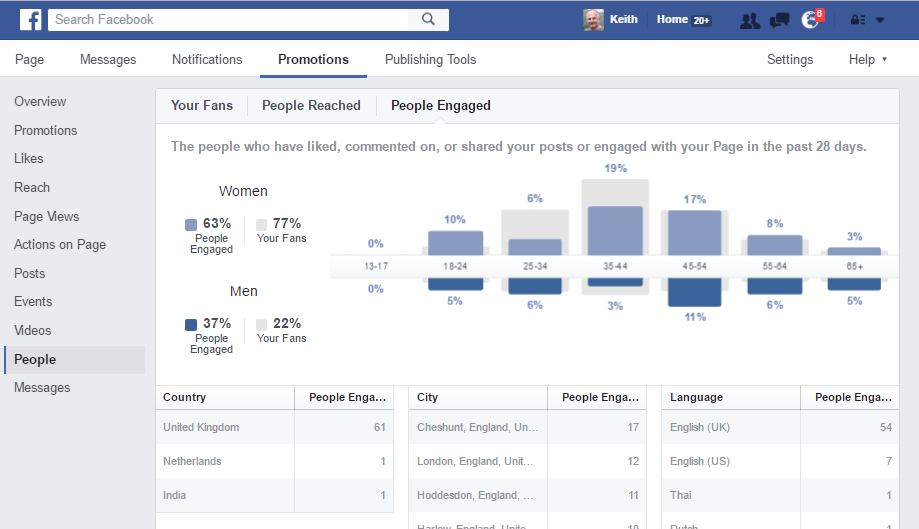 The “people” tab on the left in the insights section shows where people live, and what gender age they are

Graph shows we are doing particularly well with women aged between 45 and 54

Mostly local, although one fan in India, and another in the Netherlands
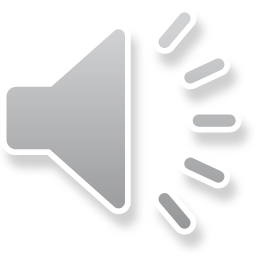 Suggested 4 point plan – step 3 (optional)
If a post has high engagement (clicks, likes, comments and shares) then pay Facebook to boost it

The fact it has high engagement means it will be cheaper, and you can therefore reach more people
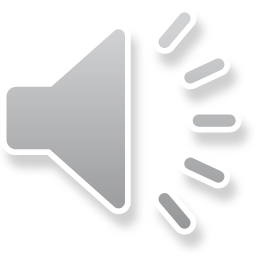 Find out which posts have high engagement
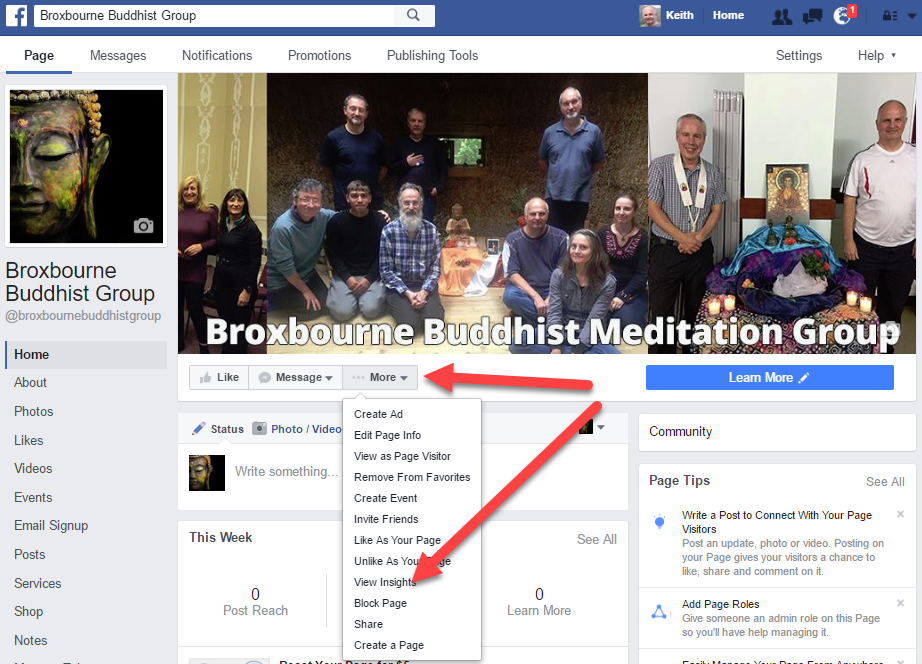 Click “More”

Then click “View Insights”
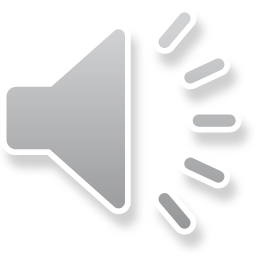 Find out which posts have high engagement
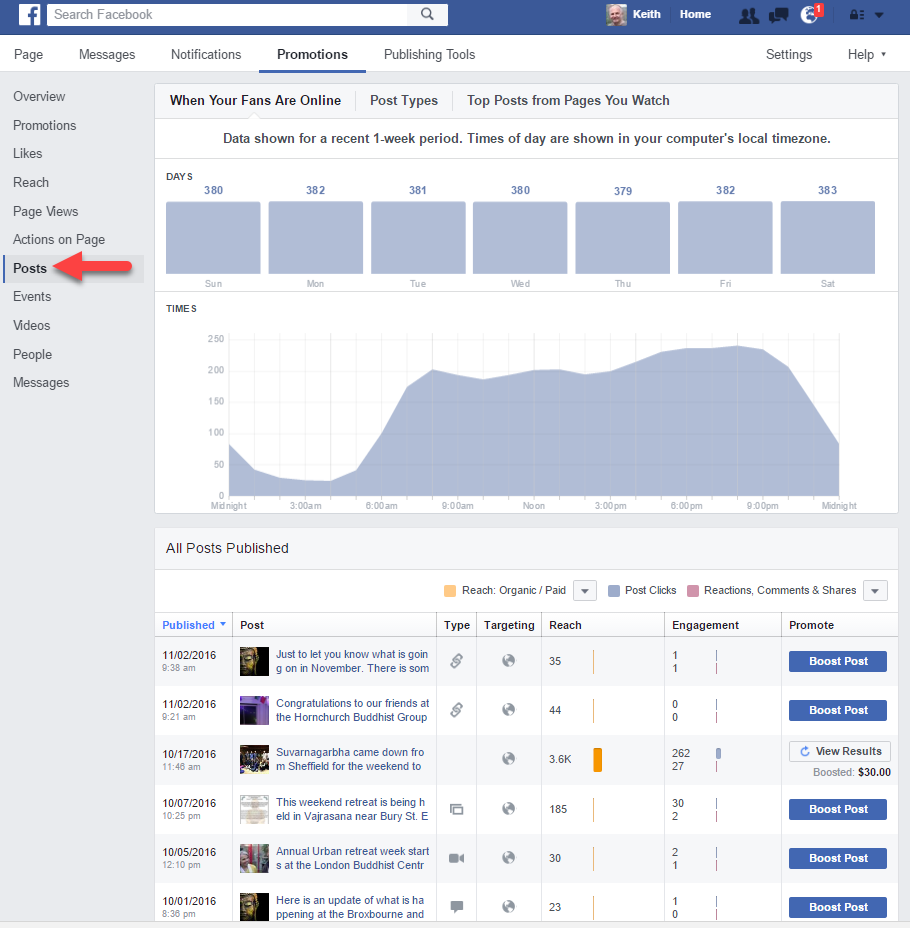 Click “Posts” on left,

then scroll down
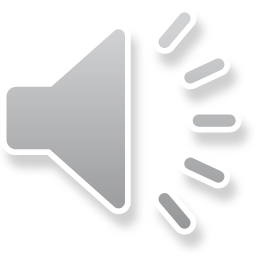 Find out which posts have high engagement
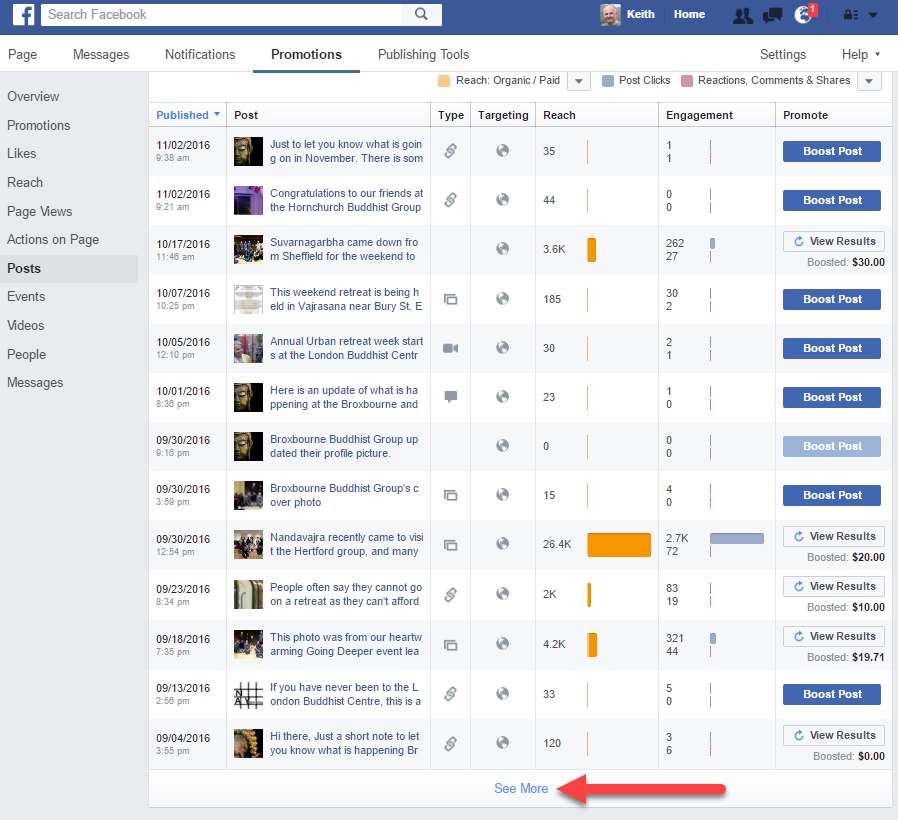 Click “See More” at bottom of the page
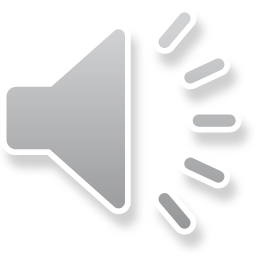 Find out which posts have high engagement
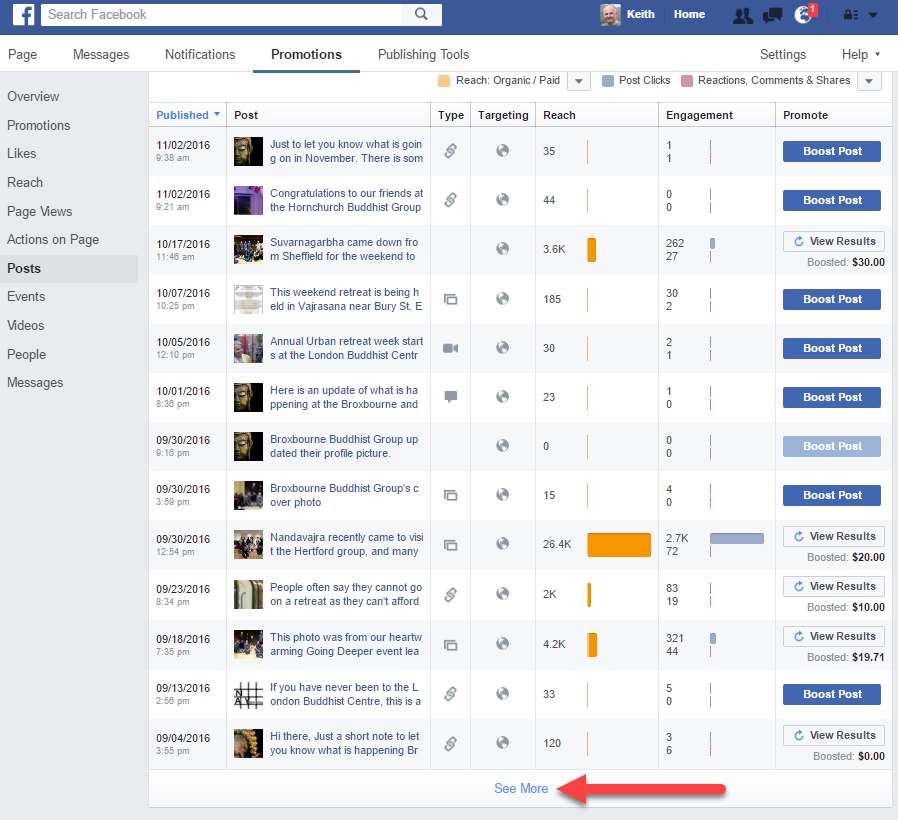 Table shows all your posts with reach and engagement (clicks, comments, likes and shares)
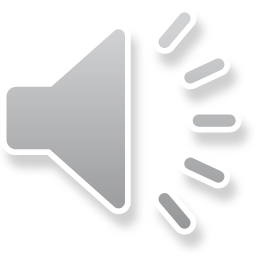 Find a post with high engagement then boost
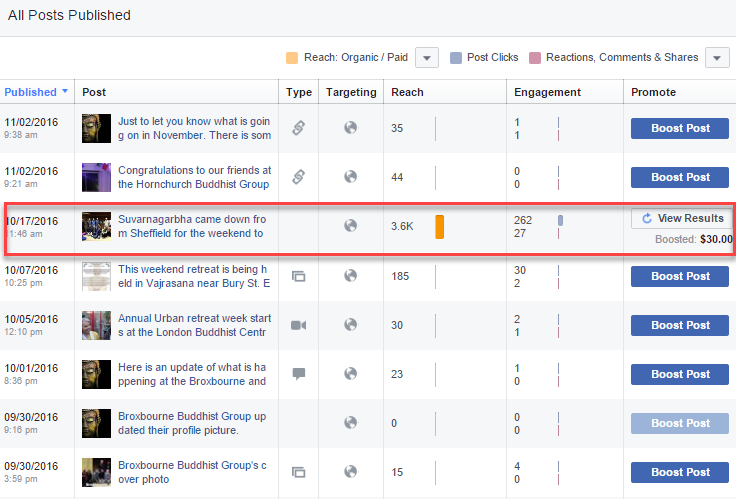 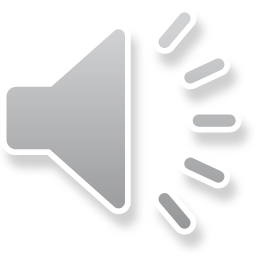 Reason this post had high engagement
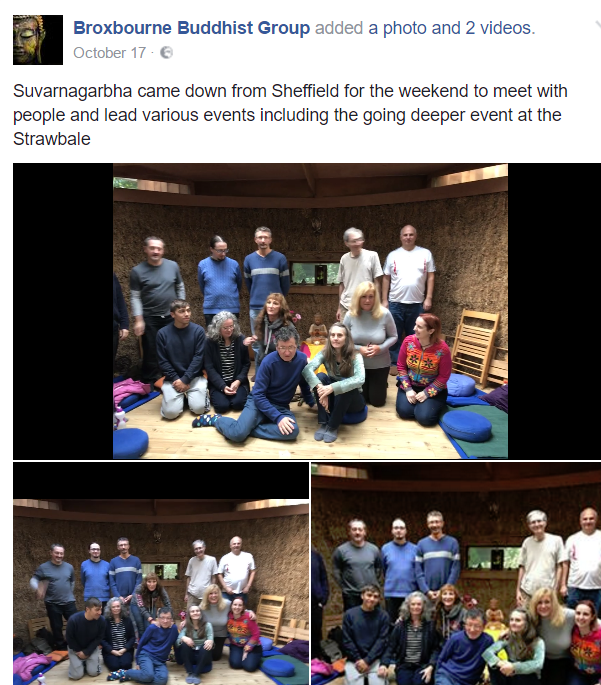 It had a three second video which was taken on a new iphone with “live function”.

- Drew the gaze

- Conveyed joyous spirit of the sangha
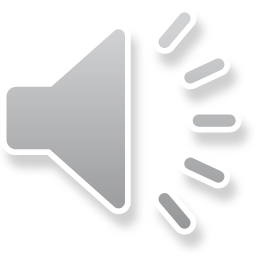 Plug iphone into PC and see video and picture files together in file manager
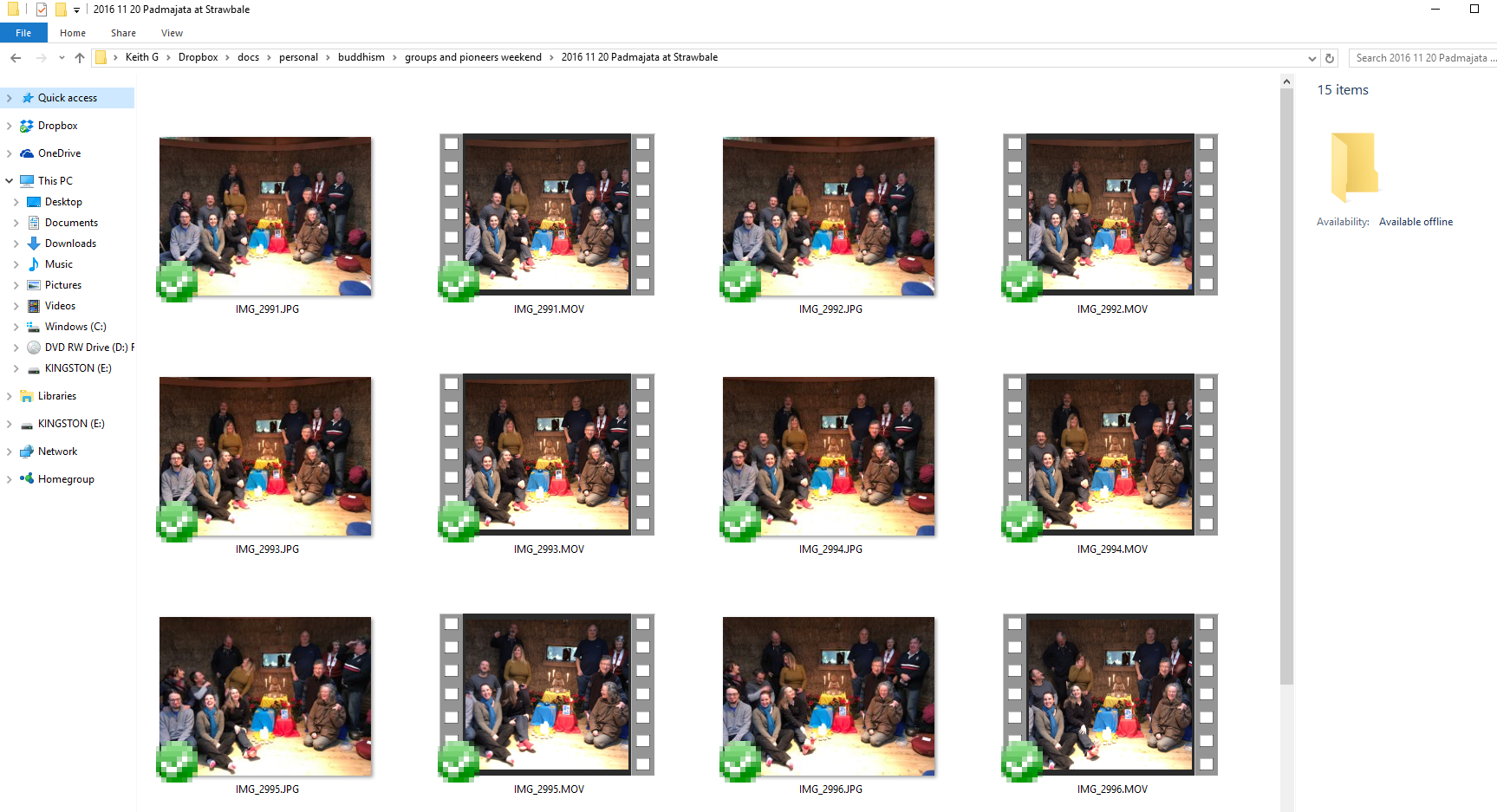 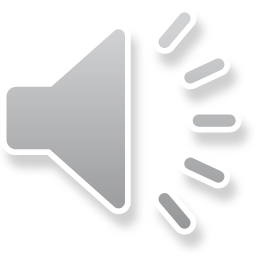 How to Boost a Post
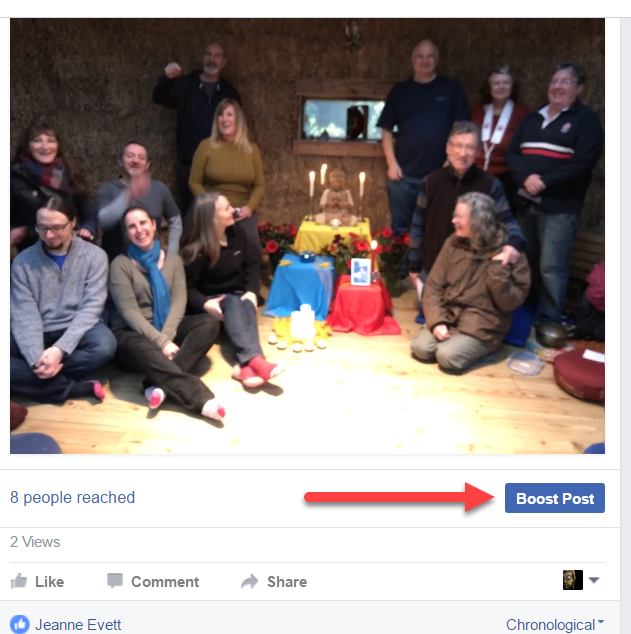 Click the “boost post” button on the post
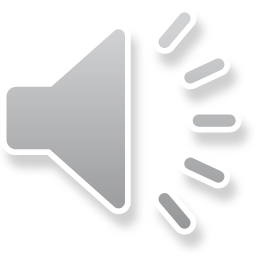 How to Boost a Post
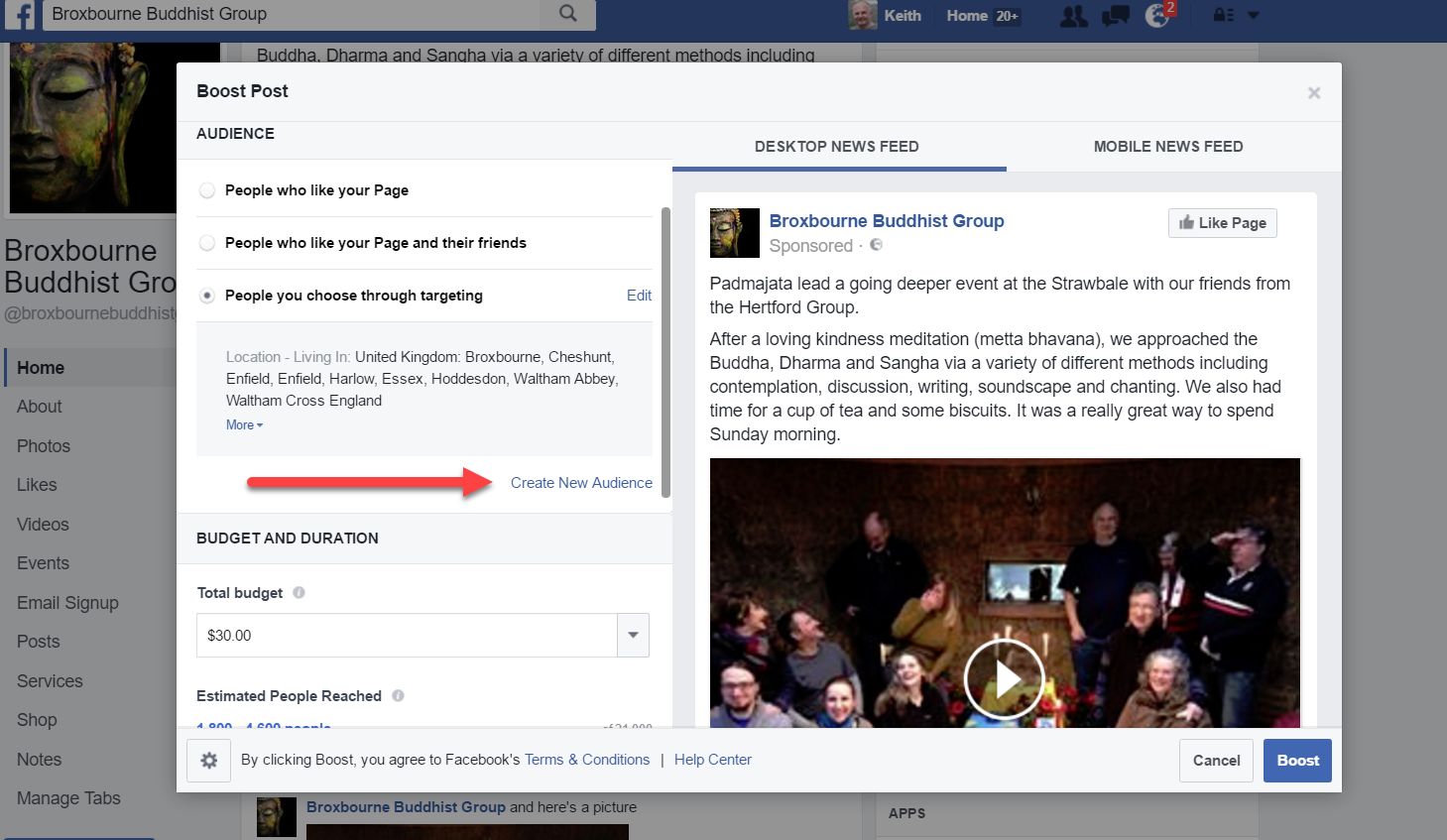 Create new audience

(or use or edit previous one)
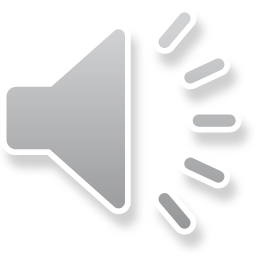 How to Boost a Post
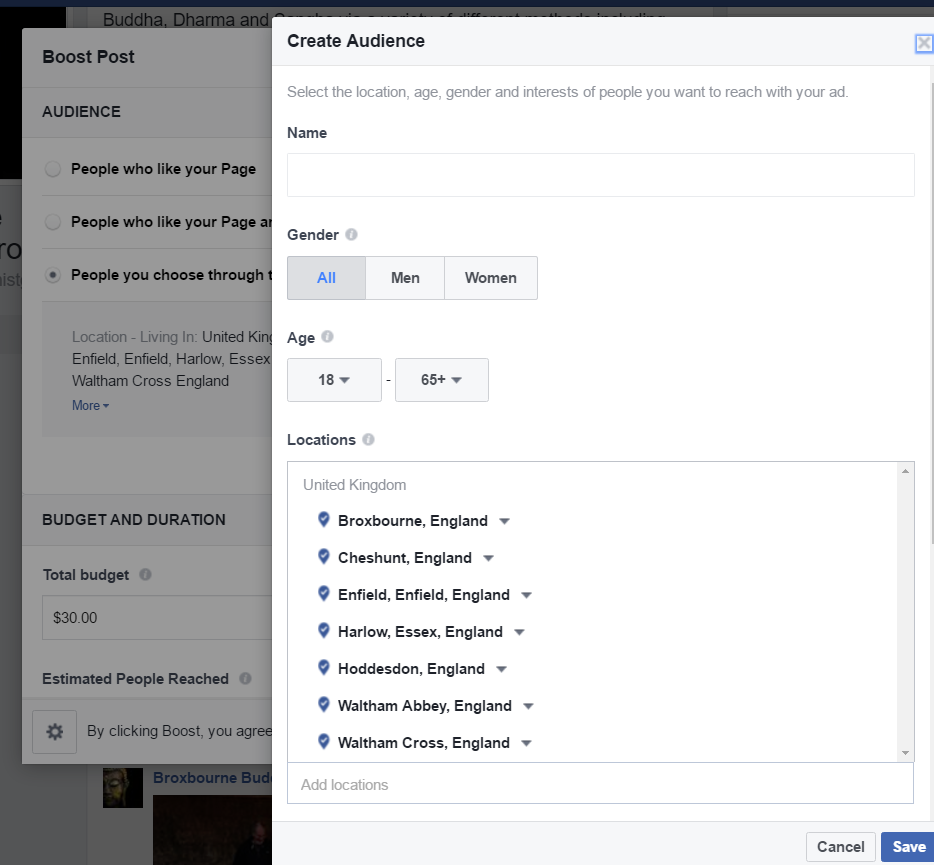 You can select gender, age. I personally include everyone 18+

I only select locations where our regulars actually come from. This is within about a twenty minute drive.
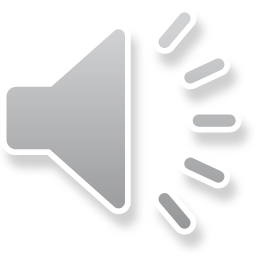 How to Boost a Post
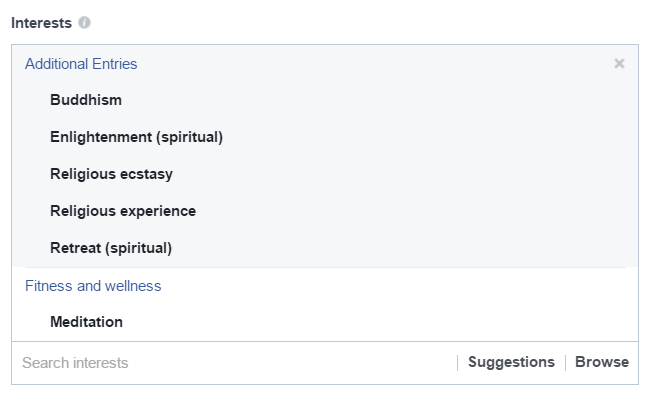 I only show the ad to people with the  interests on the right.

If you include other interests, people will click who will not be motivated enough to come. 

That would waste you money.

But you can split test this. Boost a post twice for small amounts of money ($5), do first for people interested in say “mindfulness”, and the second for those interested in “yoga”, and note the engagements for each one. This is easier in the Facebook ads manager, but that is outside the scope of this talk.
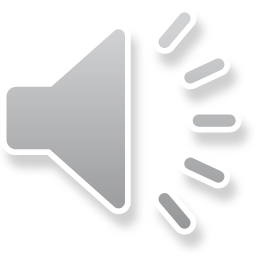 How to Boost a Post
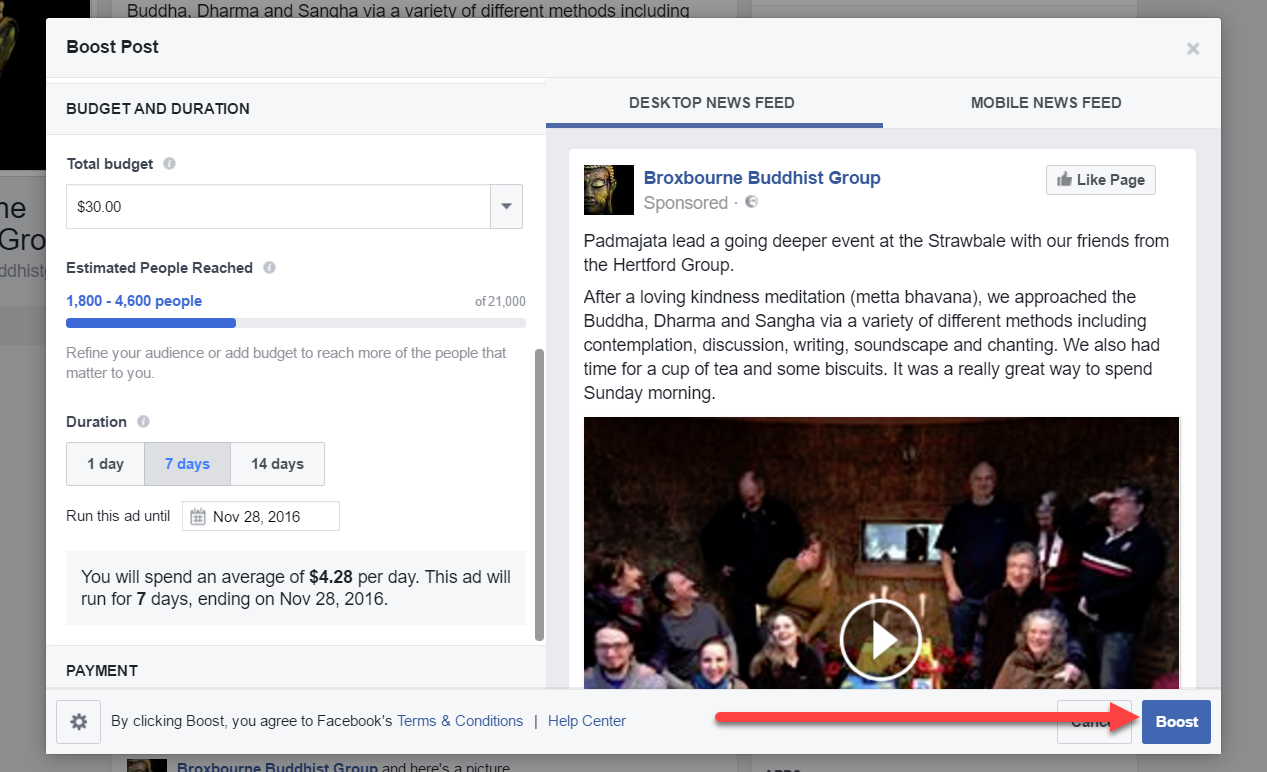 Set amount, duration, 
add credit card, and click the “Boost” button
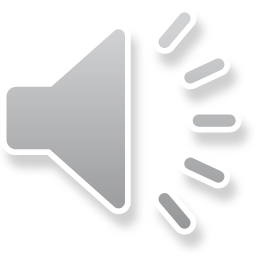 Results of previous boosts
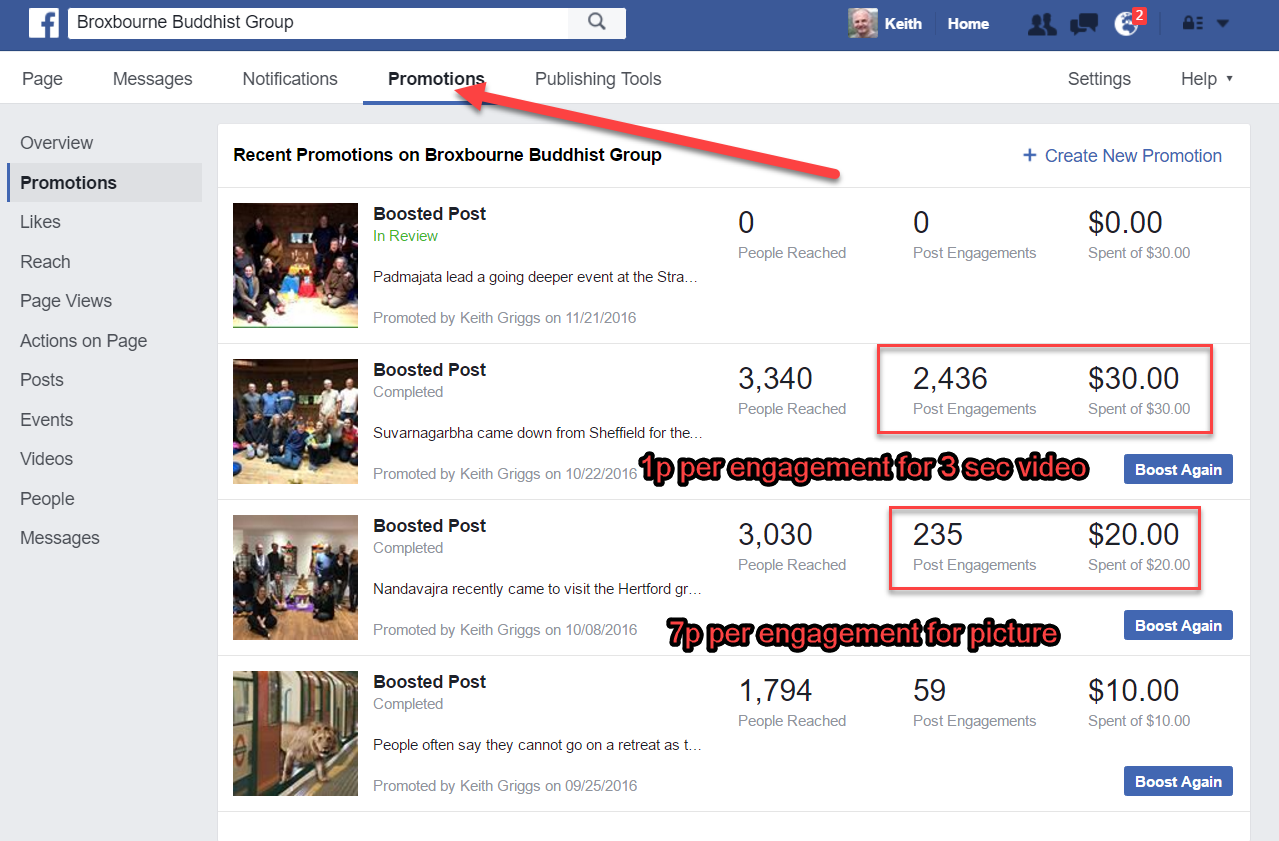 Click promotions

Post of Suvarnagarbha’s visit (a 3 second video) got 2,436 engagements for $30. This is 1p each engagement

Post of Nandavajra’s visit(a picture) got 235 engagements for $20. This is 7p per engagement.

Conclusion – always use videos when you can, especially of people laughing and moving around
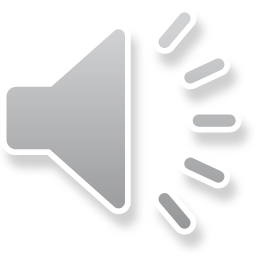 Cost $20Likes 45Engagements 109reached 3,014 peopleGandhara Picture bought from thinkstockphotos.co.uk for £5
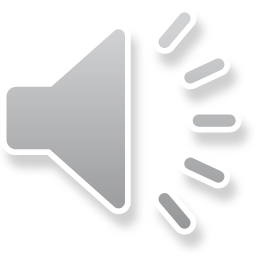 Cheapest per engagement were videos at 1 cent, then photo of sangha at 9c, then photo of the Buddha at 18c. Therefore, best to use videos.
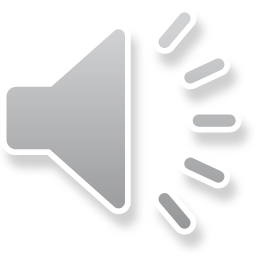 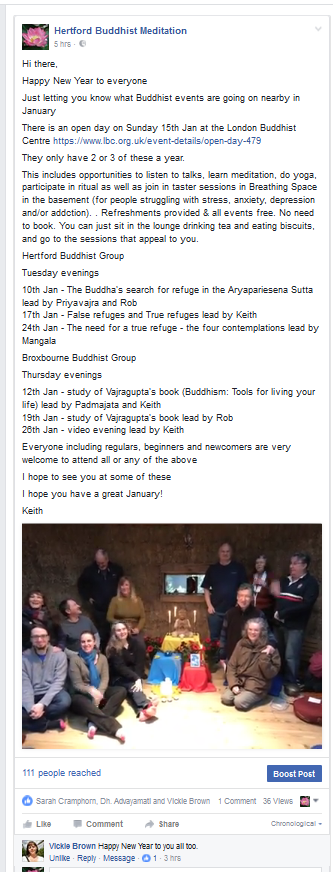 Top tip
Take one very short video each month at the end of a popular event.
When you post it, include in the same post everything that is coming up in the next month
Boost it
That way more people will see what is coming up
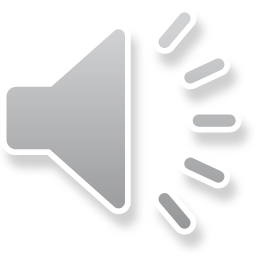 Step 4 Create Facebook event and boost it
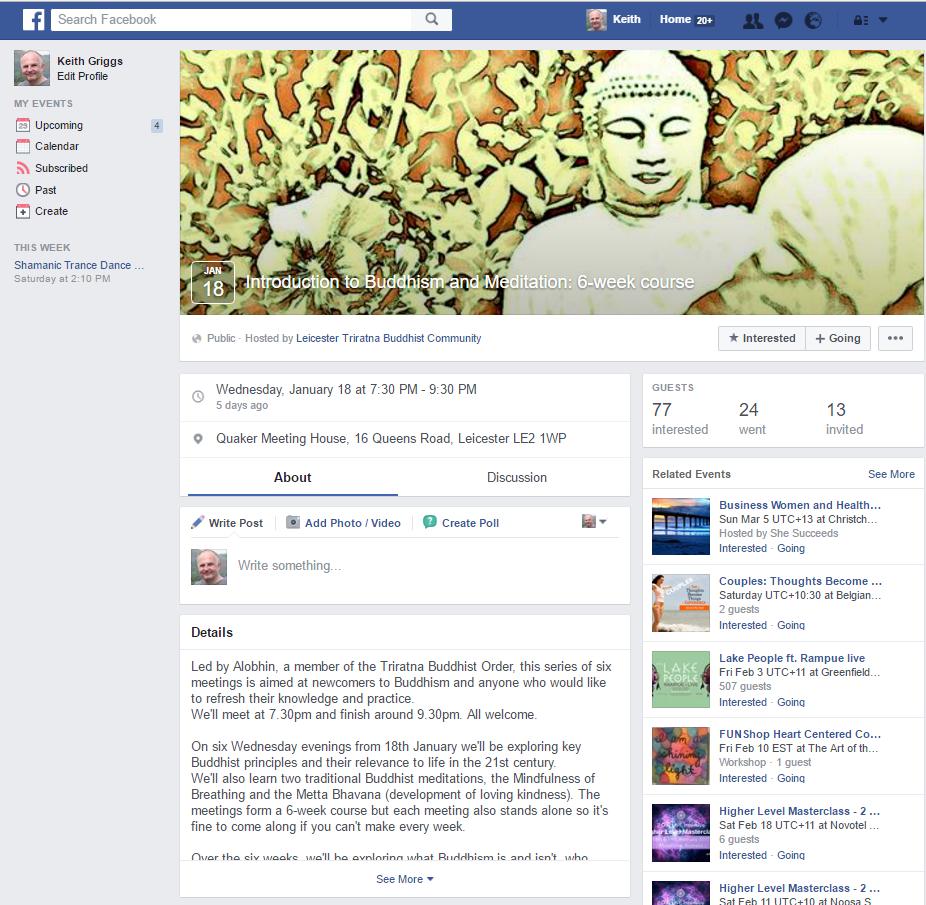 Pippa from Leicester got an AMAZING result this way
She paid £1 a day for 20 days = total of £20
She got 20 people enrolling for this course
This is the best return on investment we have seen and it is HIGHLY RECOMMENDED that you try it
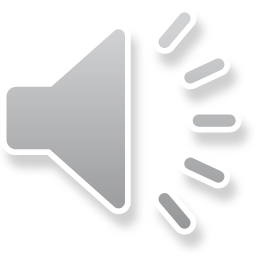 Step 5: www.thebuddhistcentre.com
Email support@thebuddhistcentre.com and ask them to list your group and either:

1) ask them to create a page for you there (if you don’t want to bother with wordpress or blogger etc)

OR

2) if you don’t want them to create a page, then get a link from them to your main site. This will boost it in Google
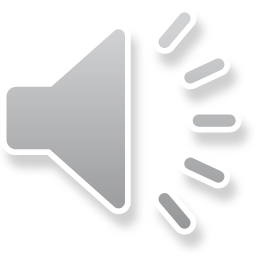 Alternative to wordpress and blogger is to get a page at thebuddhistcentre.com
You need to identify someone who will keep it updated (preferably an order member)

Email support@thebuddhistcentre.com to get a page, and to ask for assistance

Example of it done well is the now defunct Glastonbury Buddhist Group - thebuddhistcentre.com/glastonbury
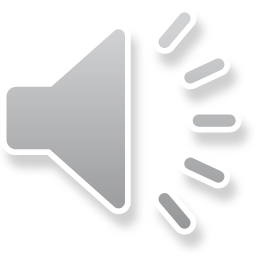 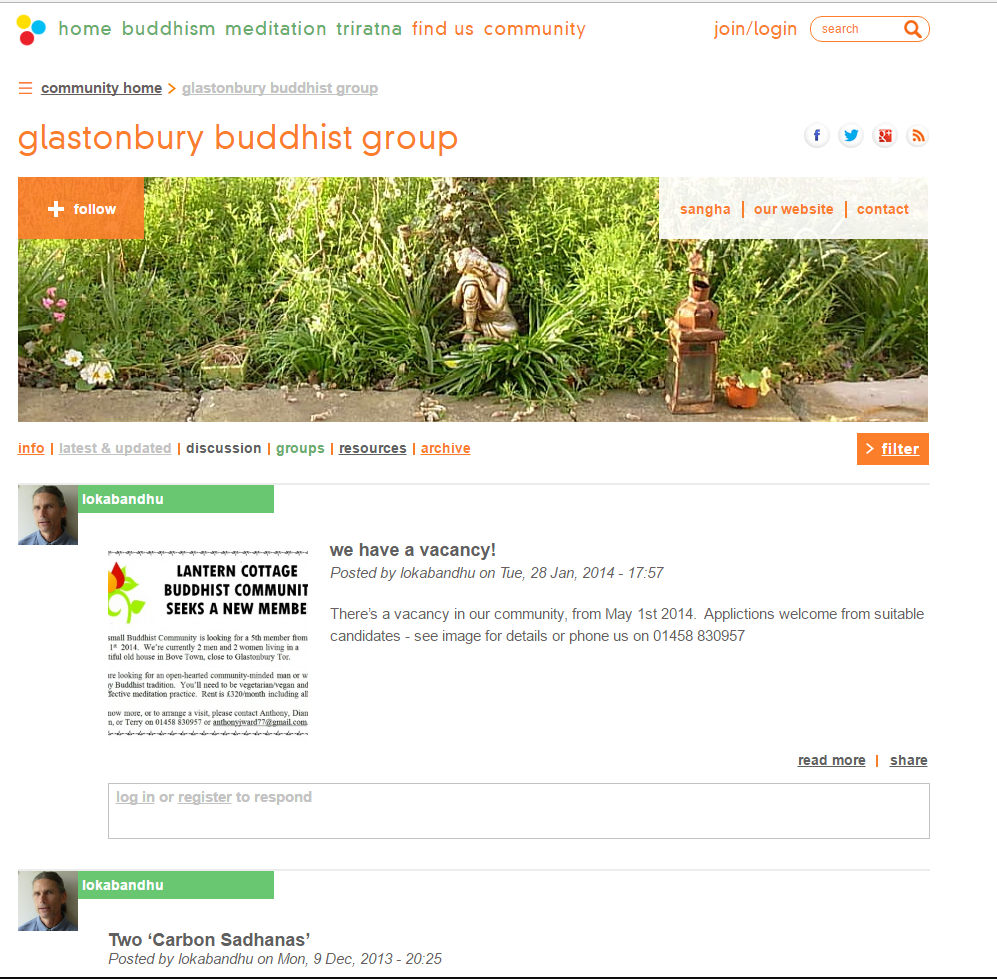 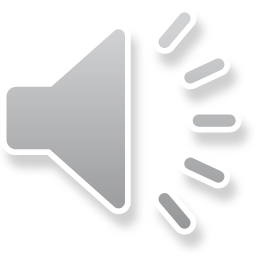 If you do NOT want a thebuddhistcentre.com page
Then email  support@thebuddhistcentre.com and ask them to list your main website or meetup page

Means people can find you from thebuddhistcentre.com
thebuddhistcentre.com is a very strong domain, so being listed gives you a powerful link which will boost your ranking in Google
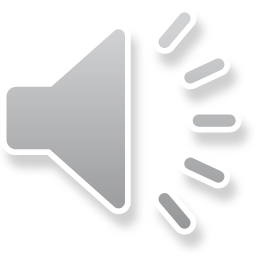 Step 6 (optional). Create website or blog
This is not absolutely necessary, as you can do a lot of things on your meetup and facebook pages

But advantages are:

You get another slot in Google

You have more control over the site, and how it is presented.

It gives your group more perceived authority as it has its own domain eg broxbournebuddhistgroup.co.uk
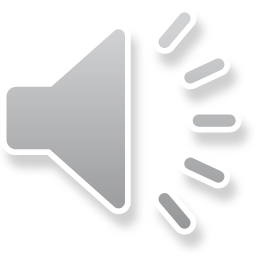 This is our blog created in wordpress
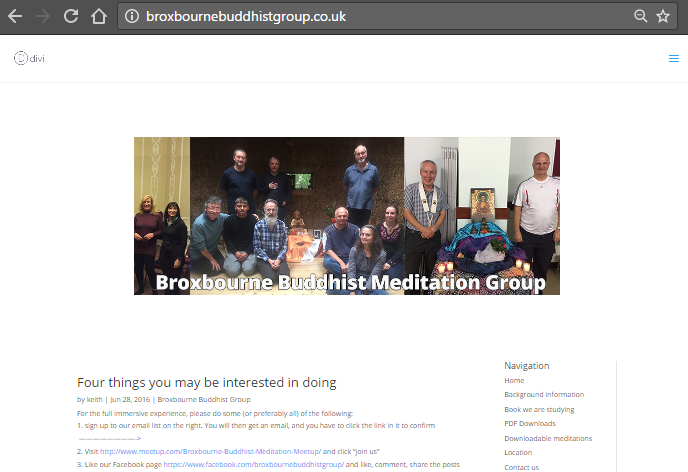 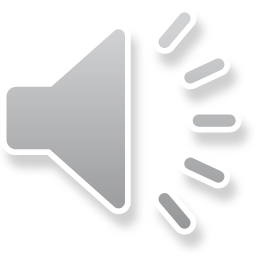 Easier alternative is to use blogspot (aka blogger)
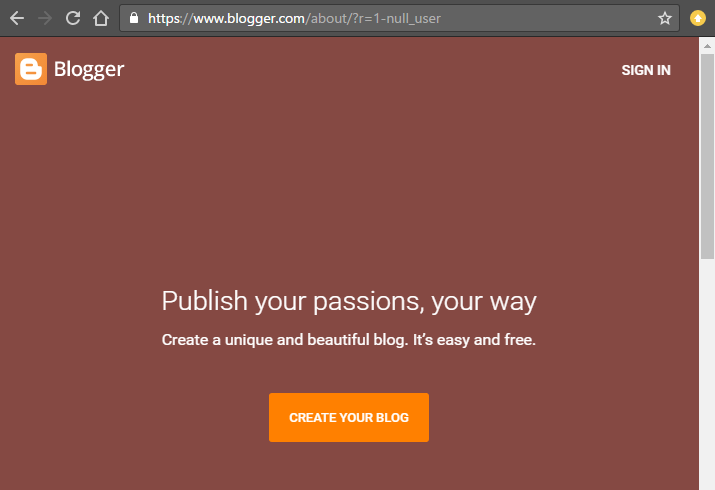 This is owned by Google
Totally free
Pretty easy to do
You create it at blogger.com, and it shows up at blogspot.com
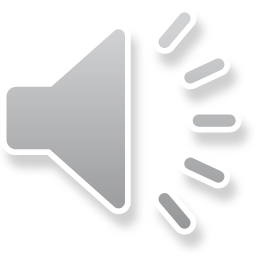 Blogspot / blogger
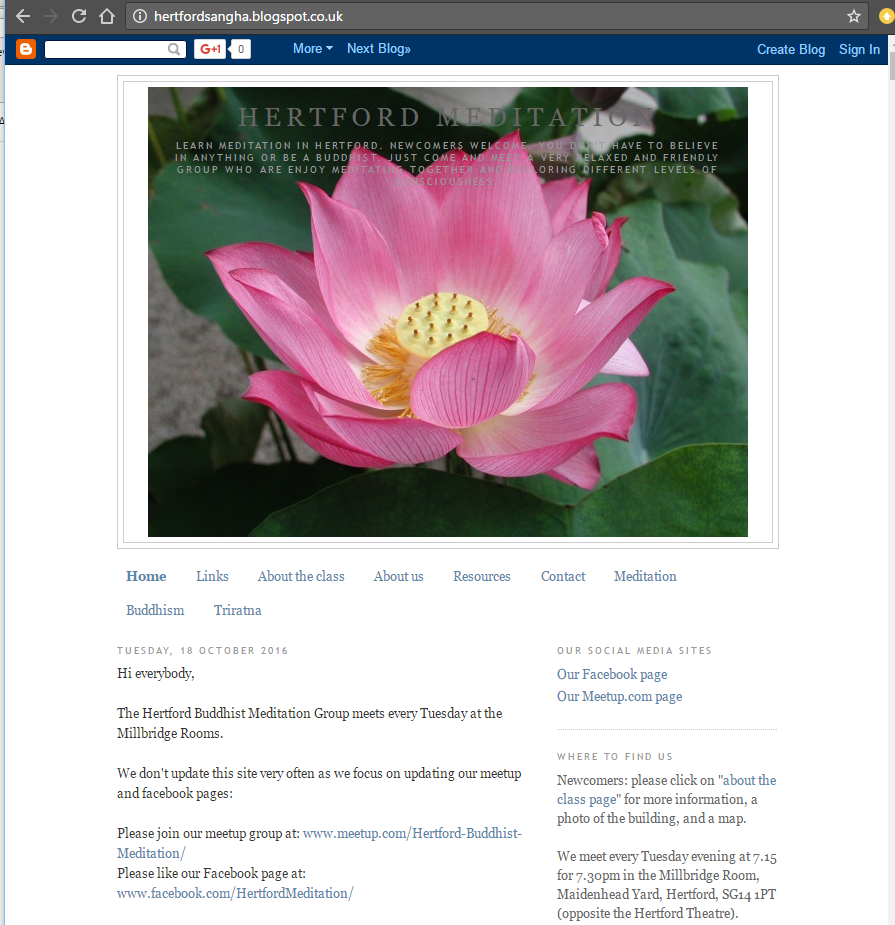 Hertford has a blog created here

hertfordsangha.blogspot.co.uk
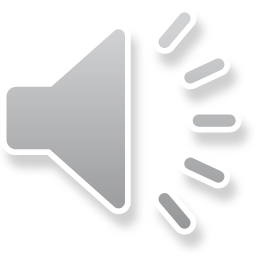 Top tip for editing graphics = picmonkey.com
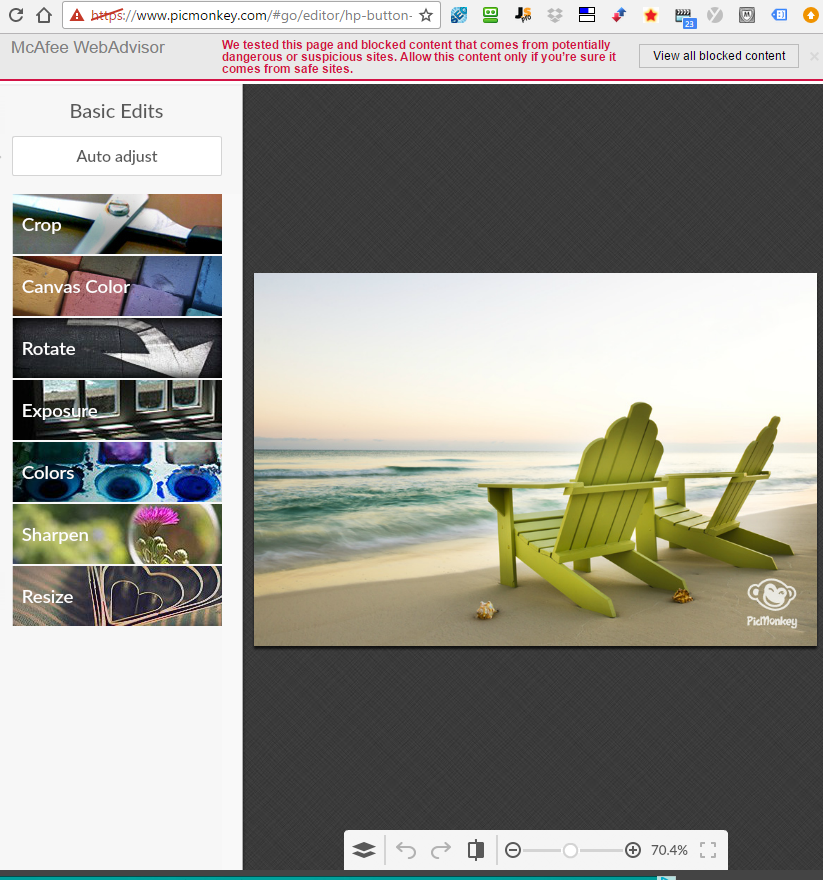 You can easily 
upload a photo, 
crop, 
resize, 
add text etc. 
All free
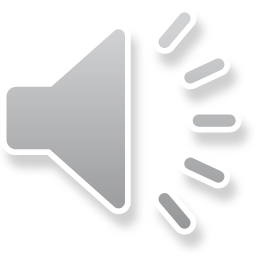 Canva great for facebook posts with text
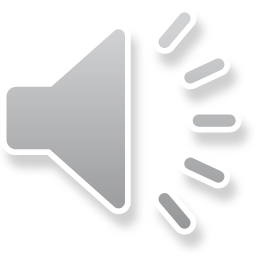 Top tip: If you have any question about Facebook , Meetup or almost anything else
Google the question, just as you would ask it in real life eg “How do I post an event in Facebook”
Then click videos, tools, any time, past year
This gives recent videos answering your question
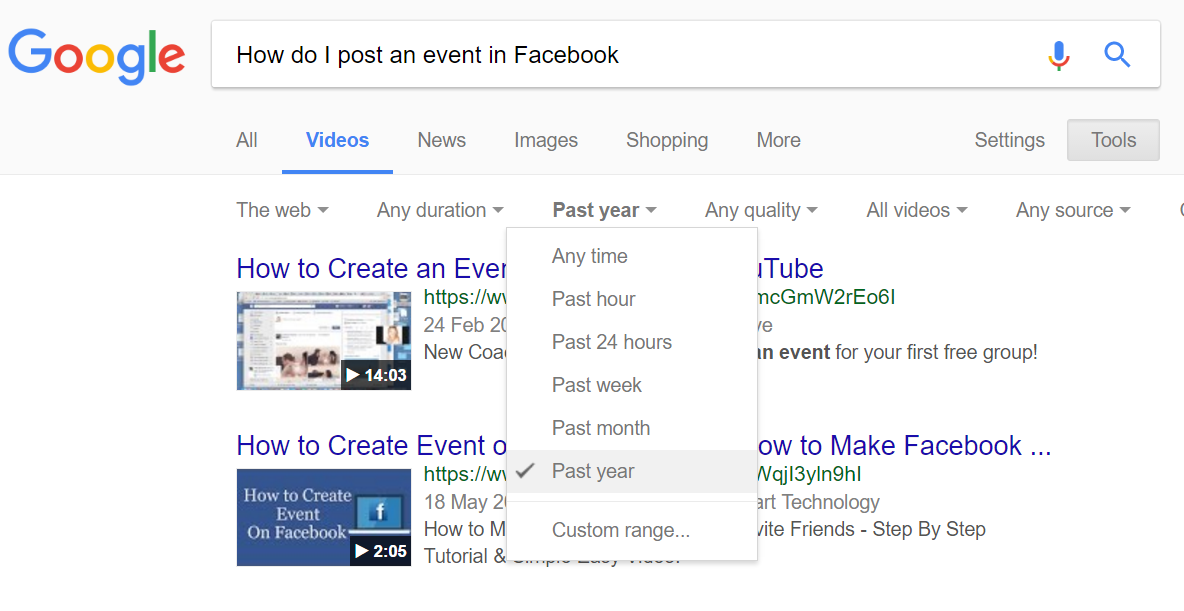 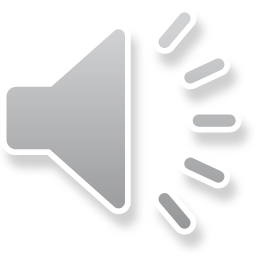 Good luck 

and 

The End
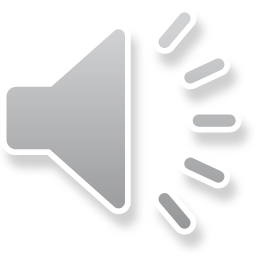